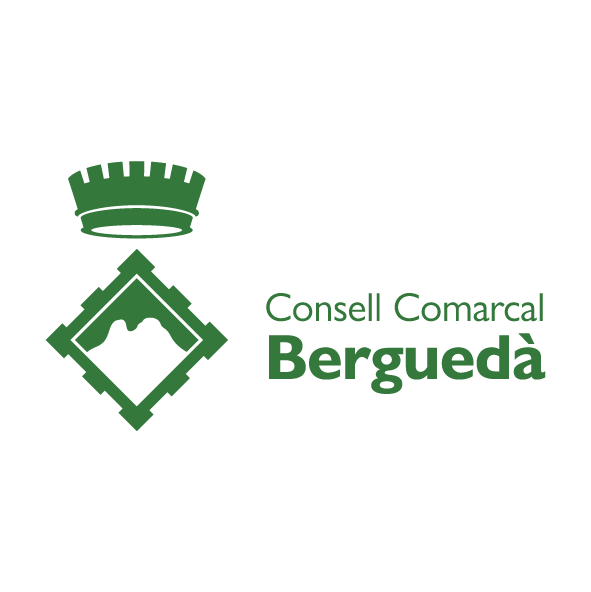 ENTITATS SOCIALS AL BERGUEDÀ
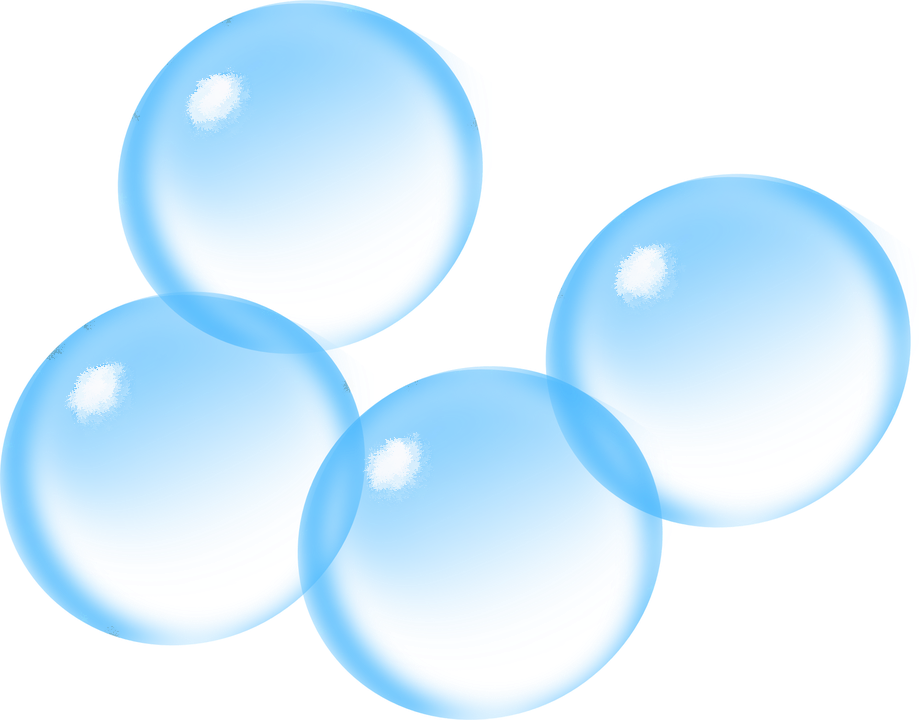 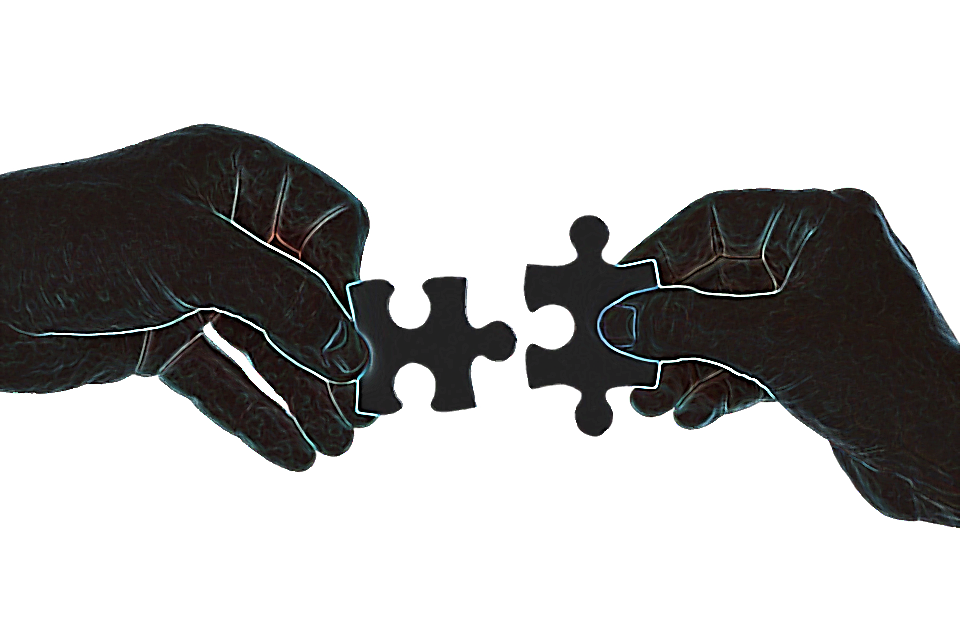 8 d’octubre de 2024
Què és una entitat?
És un organisme social format per diversos membres (persones o entitats o empreses).

Que comparteixen  uns objectius (d’interès públic o privat).

El formen perquè junts poden respondre millor als seu objectius i poden defensar millor els seus interessos.
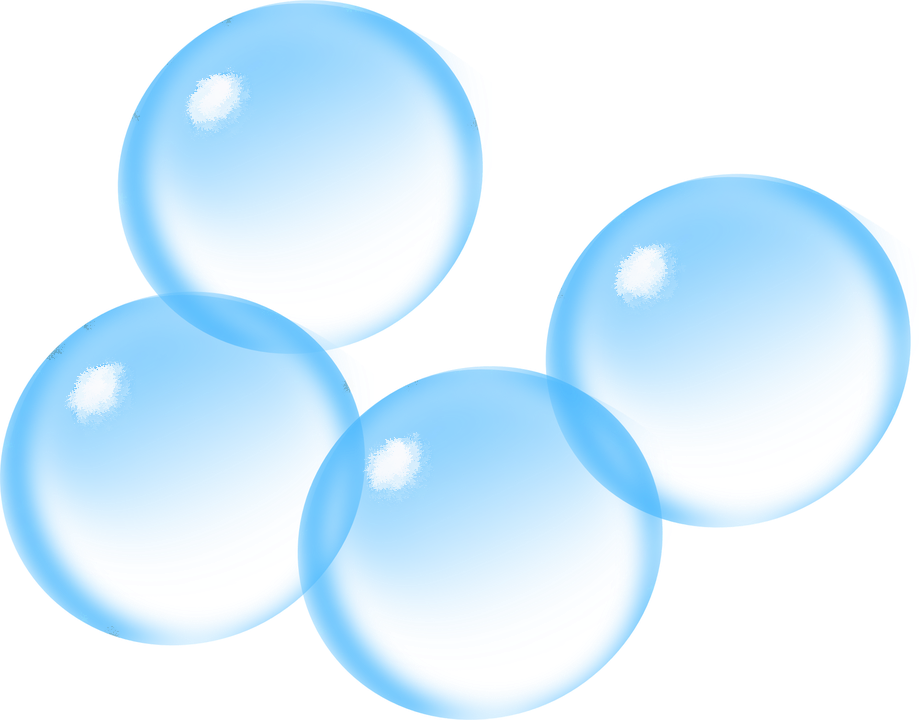 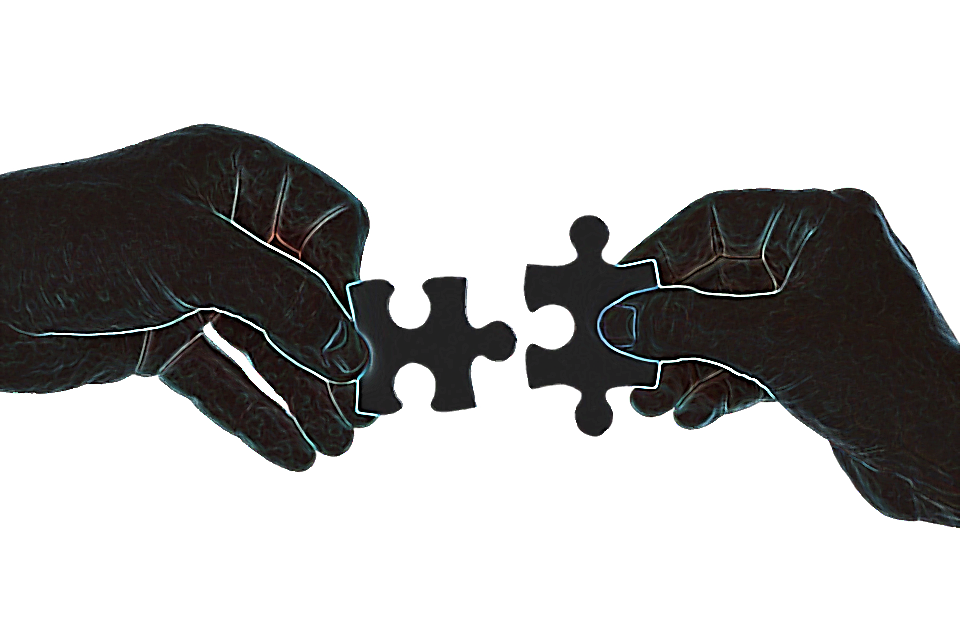 Què vol dir entitat sense ànim de lucre?
Vol dir que és una entitat dirigida als seus objectius i funcions però actua sense propòsits comercials.

Per tant no actuen per generar beneficis econòmics.
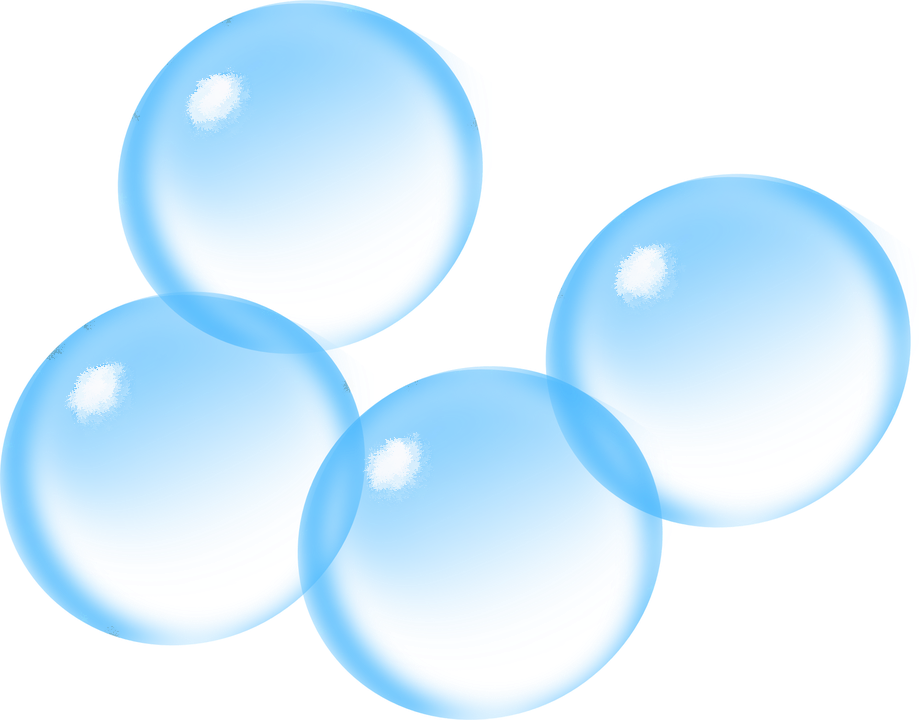 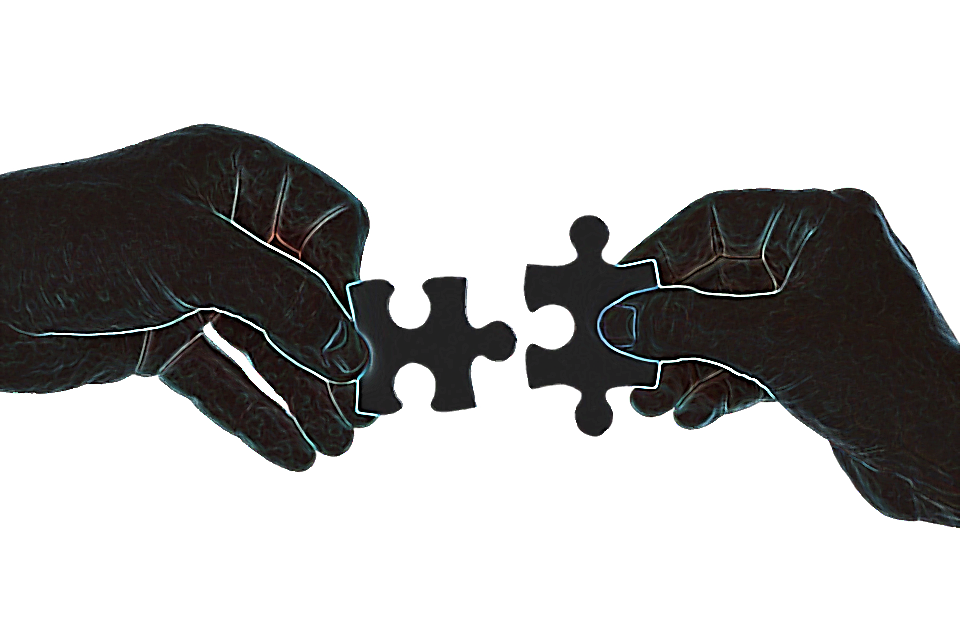 Les entitats socials del Berguedà es poden classificar en:
CULTURALS
POLÍTIQUES
SERVEIS SOCIALS I SALUT
SOLIDARIES I COOPERACIÓ
RELIGIOSES
DONES
GENT GRAN
PROTECCIÓ D’ANIMALS
ALTRES
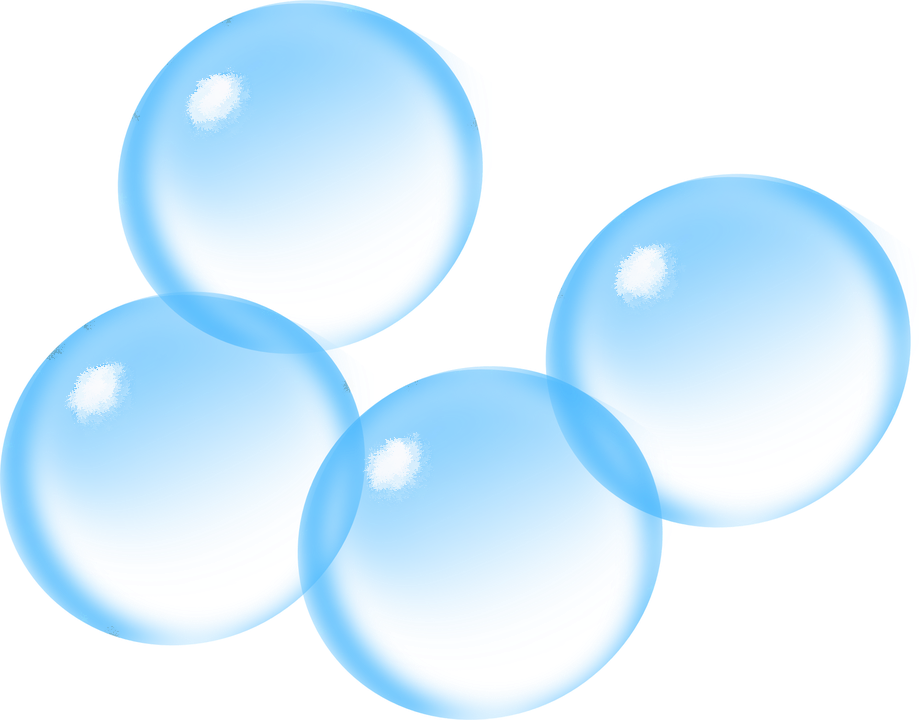 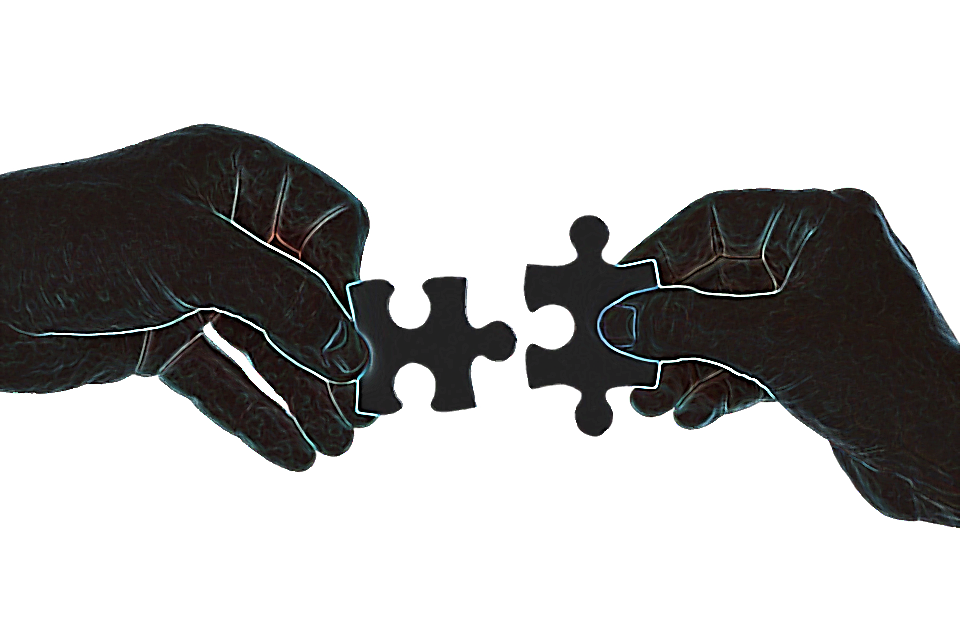 ENTITATSCULTURALS
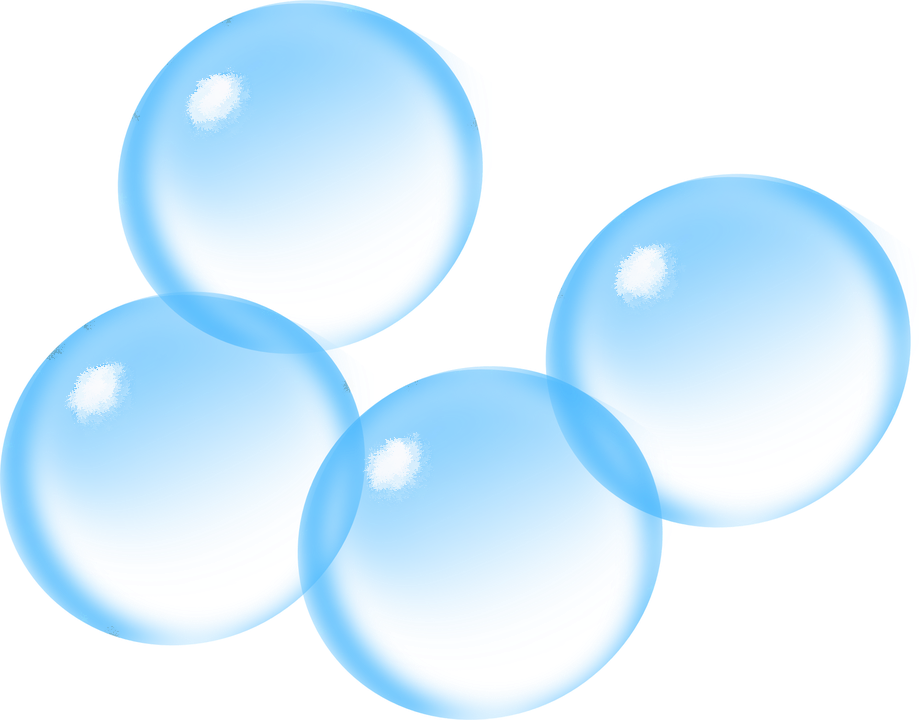 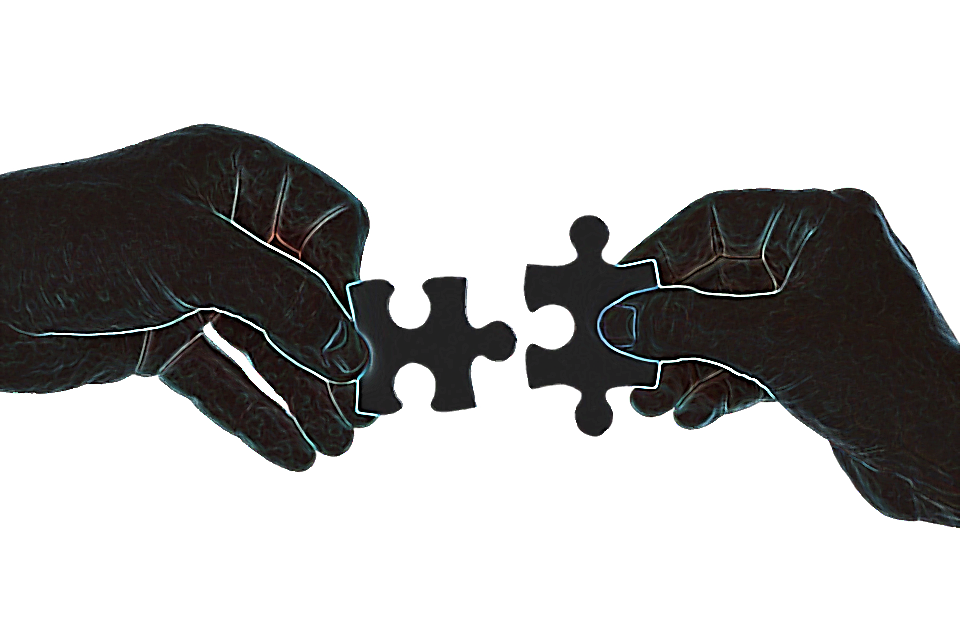 ÒMNIUM BERGUEDÀ
Associació per promoure la llengua i cultura catalana.

VOLUNTARIAT PER LA LLENGUA 
Organització i gestió de les parelles lingüístiques
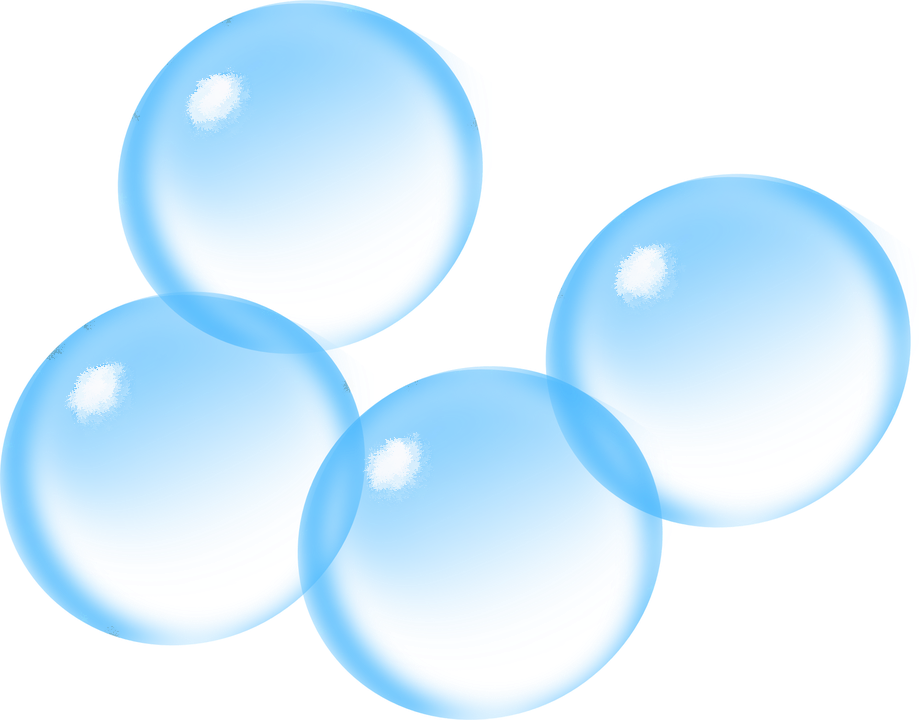 ENTITATSPOLÍTIQUES
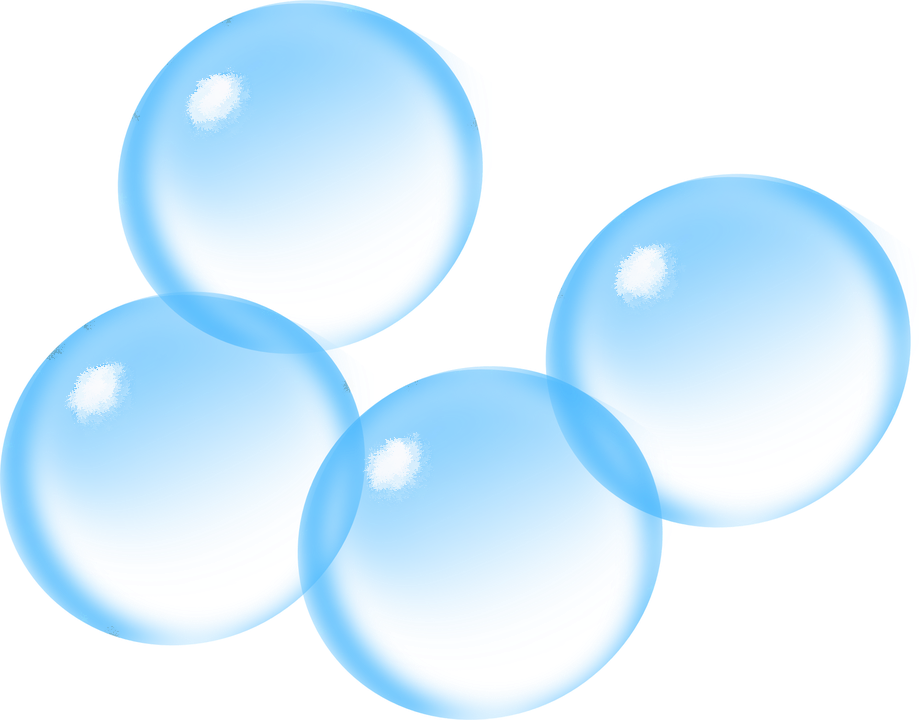 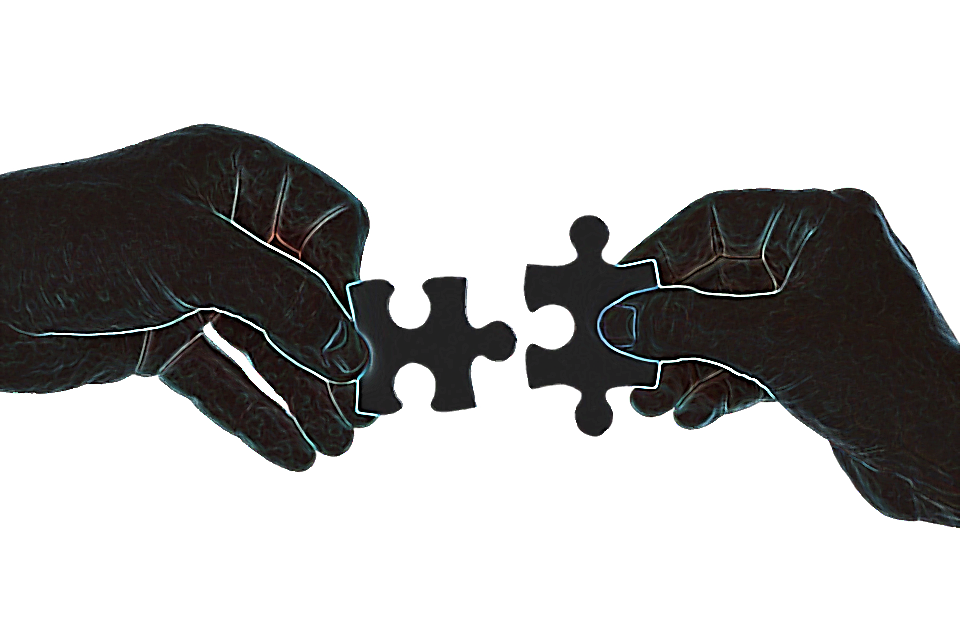 ANC BERGUEDÀ 
Organització de base transversal i unitària que té com a objectiu la independència de la nació catalana per mitjans democràtics i pacífics.

PAHC - Berguedà 
Lloc de trobada, ajuda i acció de persones afectades per les hipoteques o per la impossibilitat d’accedir a un habitatge digne, i també de persones solidàries. 

UNITAT CONTRA EL FEIXISME I RACISME
Té per objectiu fomentar la cohesió ciutadana, amb campanyes que combatin els fenòmens del racisme, el feixisme i altres tipus de discriminació envers les persones.
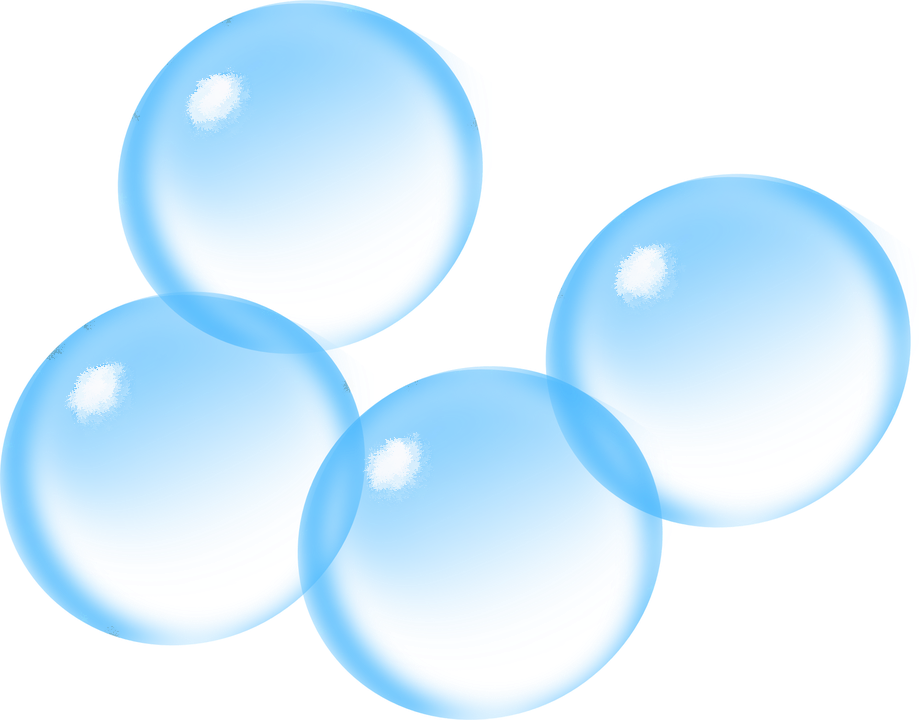 TAL COM SOM 
Associació de lesbianes, gais, transsexuals i bisexuals (LGTB) de Vic i la comarca d’Osona, creada per ser un punt de trobada pel col·lectiu a la Catalunya Central.
ASSOCIACIÓ FEMINISTES DEL BERGUEDÀ
Entitat que treballa per la igualtat de drets de les dones.

ASSOCIACIÓ DE DONES ATENEA XXI (ADA XXI)
L’Associació de Dones Atenea XXI (ADA XXI) és una entitat sense ànim de lucre creada l’any 2019. ADA XXI està formada per totes les dones sòcies i la junta directiva, formada per la presidenta, la tresorera i la secretària. L’objectiu principal d’ADA XXI és aconseguir la igualtat de gènere, l’empoderament de les dones i l’entrellaçament de connexions entre elles per tal d’aconseguir el seu benestar personal, social i físic. A través, del desenvolupament d’activitats: culturals, socials, informatives i esportives.
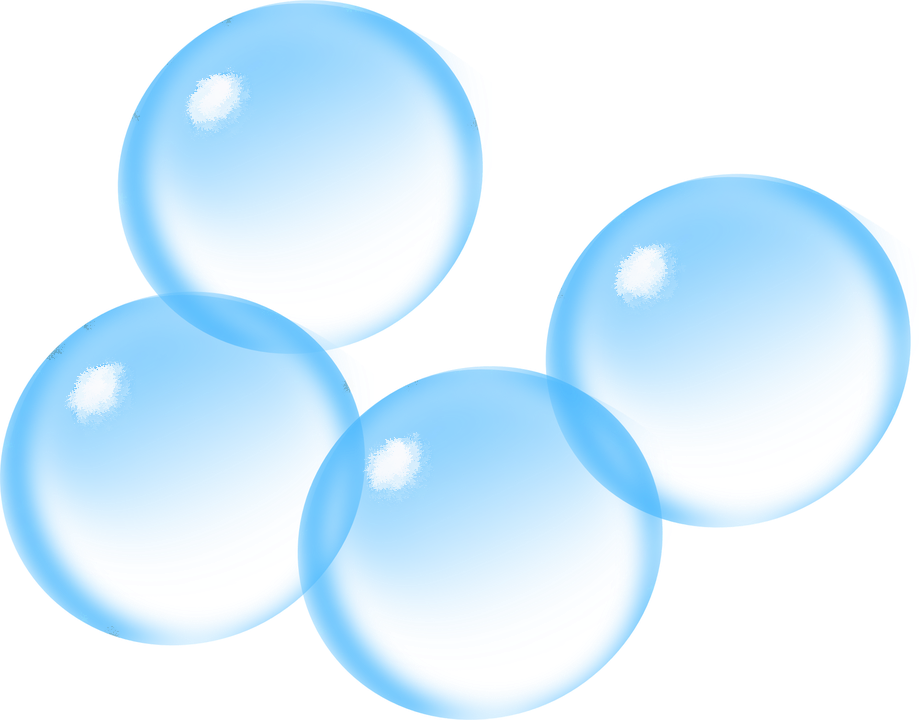 CONSELL LOCAL DE LA REPÚBLICA CATALANA DE BERGA

Entitat social i cultural per la difusió dels valors republicans. Els objectius són: Promoure el “Consell per la República”; Promoure el consum estratègic (consum de proximitat i serveis propers al ciutadà); Promoure votacions o referèndums a nivell local; i Suport a projectes de tercers.

ATENEU FEMINISTA LA PASTORA

Associació feminista per a la transformació social dels nostres entorns més propers, al Berguedà. Un espai obert a les propostes de tots els feminismes, a totes les lluites per a la igualtat social, política, econòmica i jurídica. Un espai d'intercanvi, reflexió i discussió per construir debats i activismes que combatin el sistema hetero-patriarcal capitalista.
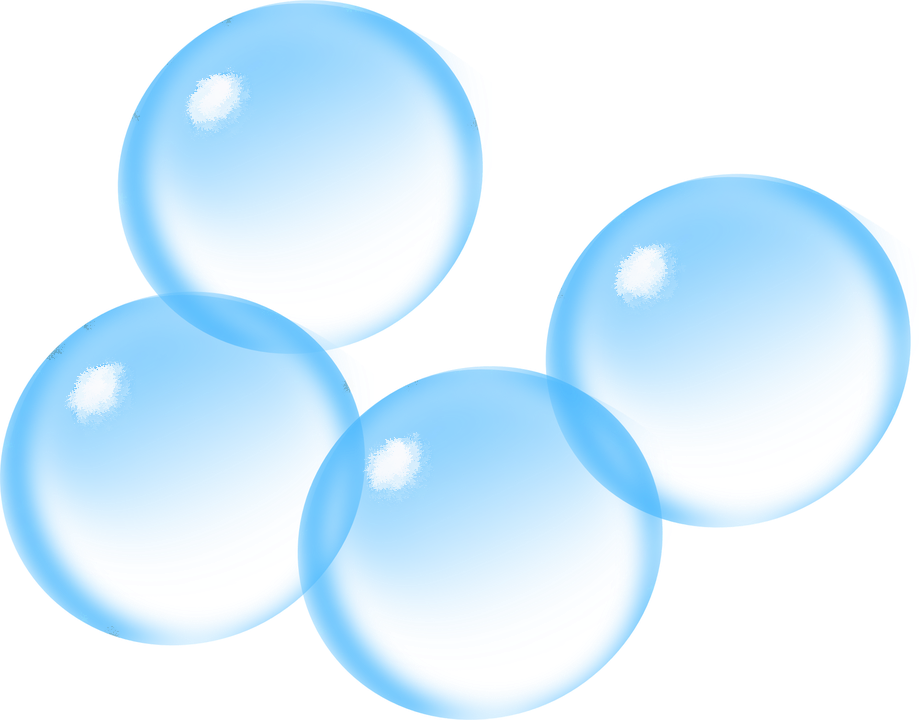 ENTITATS SALUT I SERVEIS SOCIALS
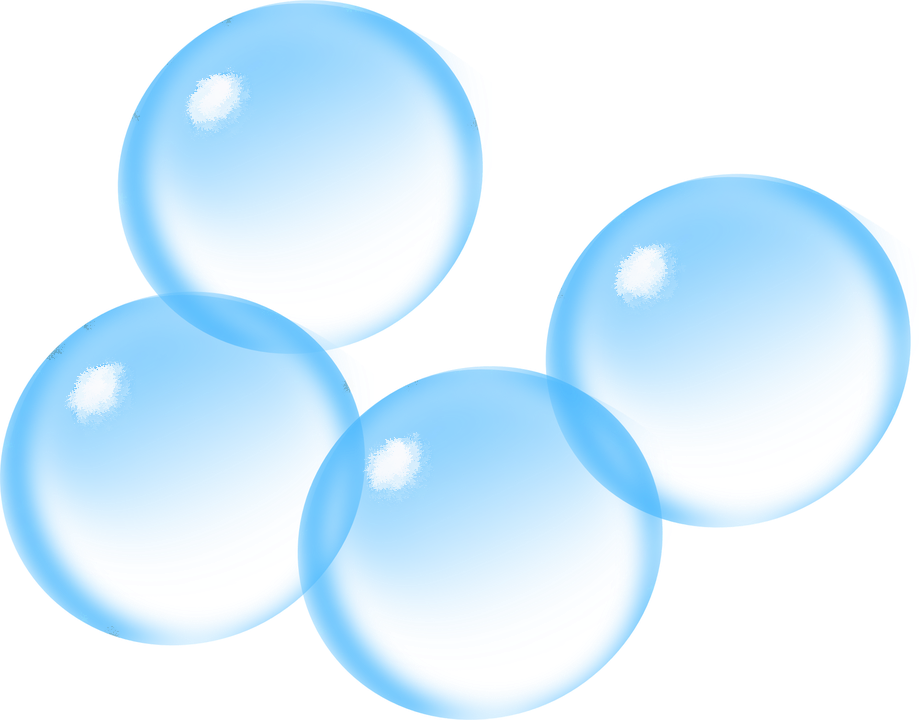 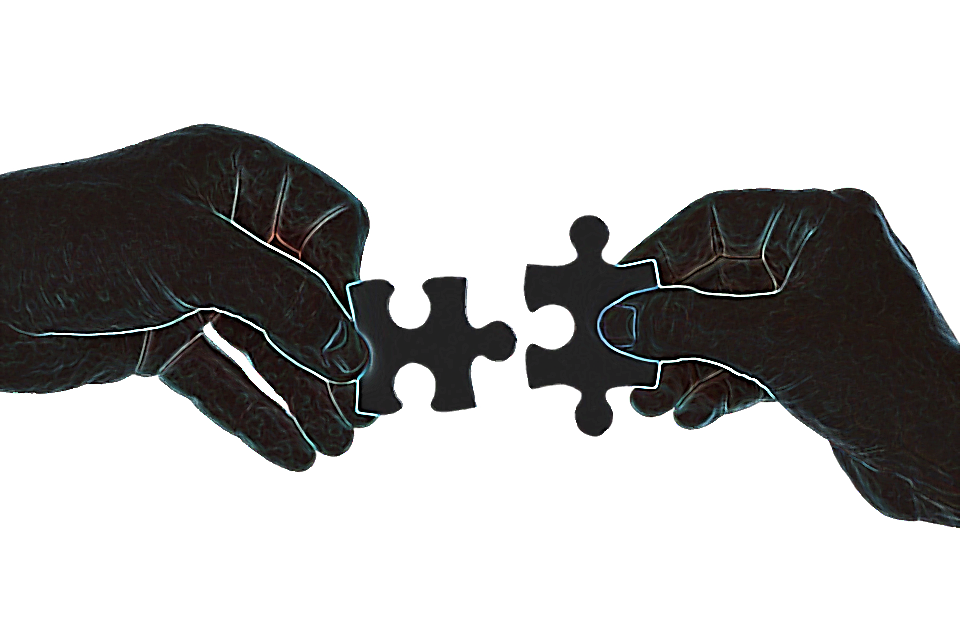 GINKGO 
Associació de persones afectades de Càncer dirigida a l'ajuda mútua i l'acompanyament de les persones afectades per la malaltia.

ASSOCIACIÓ DE LLUITA CONTRA EL CÀNCER
Organització que té l'objectiu de donar suport a afectats i a familiars i afectats de Càncer.

ASSOCIACIÓ DE DIABÈTICS CATALUNYA CENTRAL 
Organització dirigida a la defensa dels drets dels malalts, i millorar la seva qualitat de vida i de la seva família aportant informació per prendre decisions per gestionar la malaltia

ALCOHOLICS ANÒNIMS
Suport a persones afectades per l'alcoholisme.
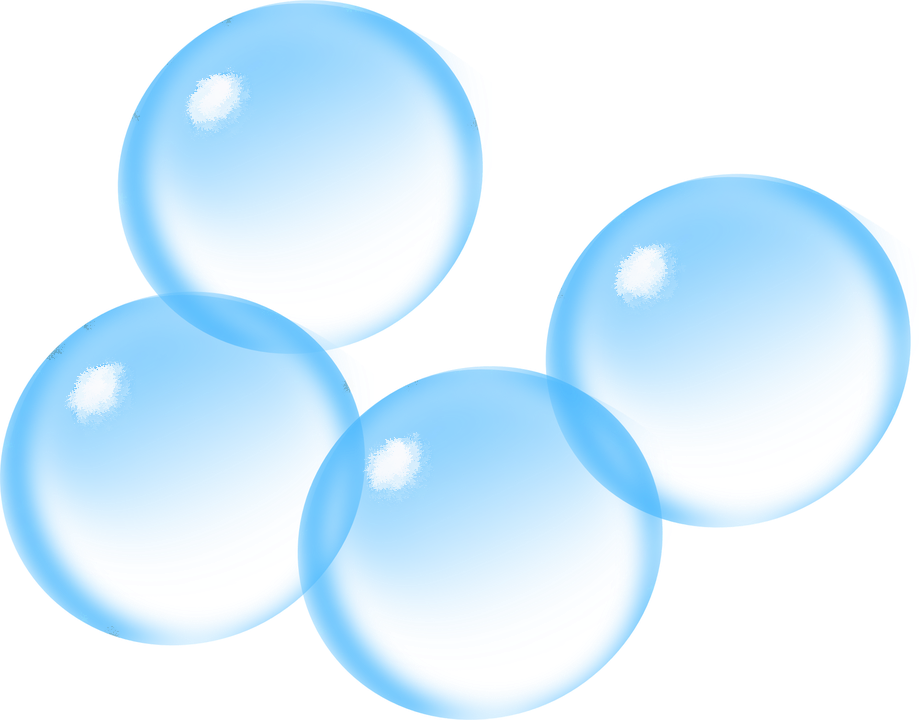 ASFAM 
Entitat dirigida a donar suport a persones afectades per una malaltia mental als seus familiars 

FUNDACIÓ PRIVADA HORITZÓ DEL BERGUEDÀ 
Promoció i la integració laboral de les persones amb problemes socials i/o discapacitats físiques, psíquiques, sensorials i malalties mentals, així com de les persones amb risc d’exclusió social 

ACAPPSSUÏCIDI - Associació Catalana per a la Postvenció i la Prevenció del Suïcidi
Acompanyament al dol per risc i/o situació de suïcidi.
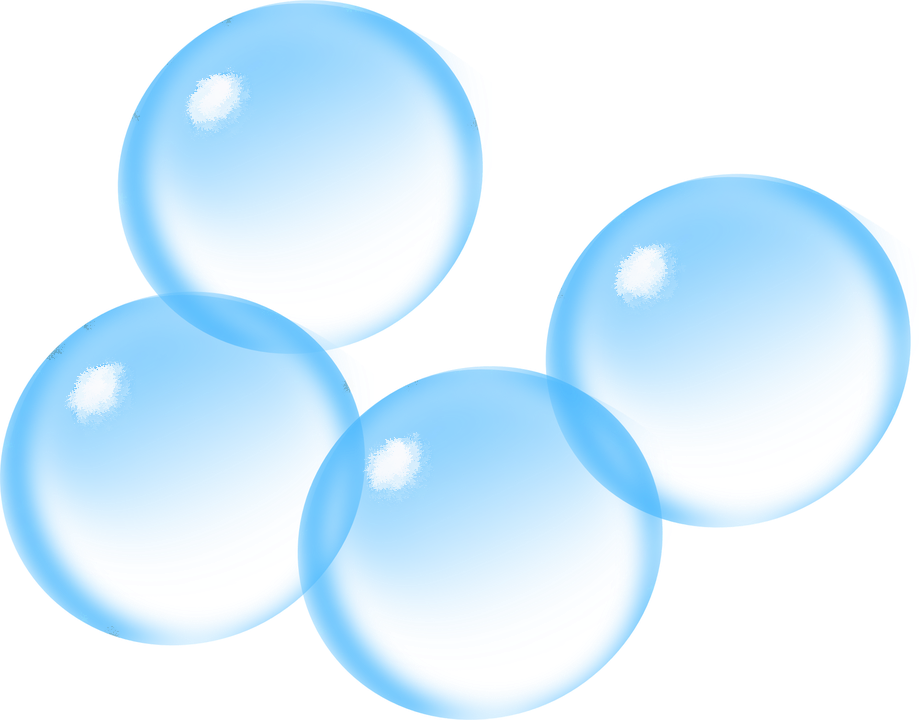 Fundació LA LLAR (ASSOCIACIÓ PRO-DISMINUÏTS PSÍQUICS )
Entitat que dóna atenció global a les persones amb discapacitat psíquica de la comarca mitjançant els diversos serveis que ofereixen 
CDIAP, escola d'educació especial, taller, suport a l'autonomia a la llar, llar residència, lleure


FÒRUM DE VIDA INDEPENDENT 
Comunitat de reflexió i lluita de drets de les persones amb diversitat funcional.
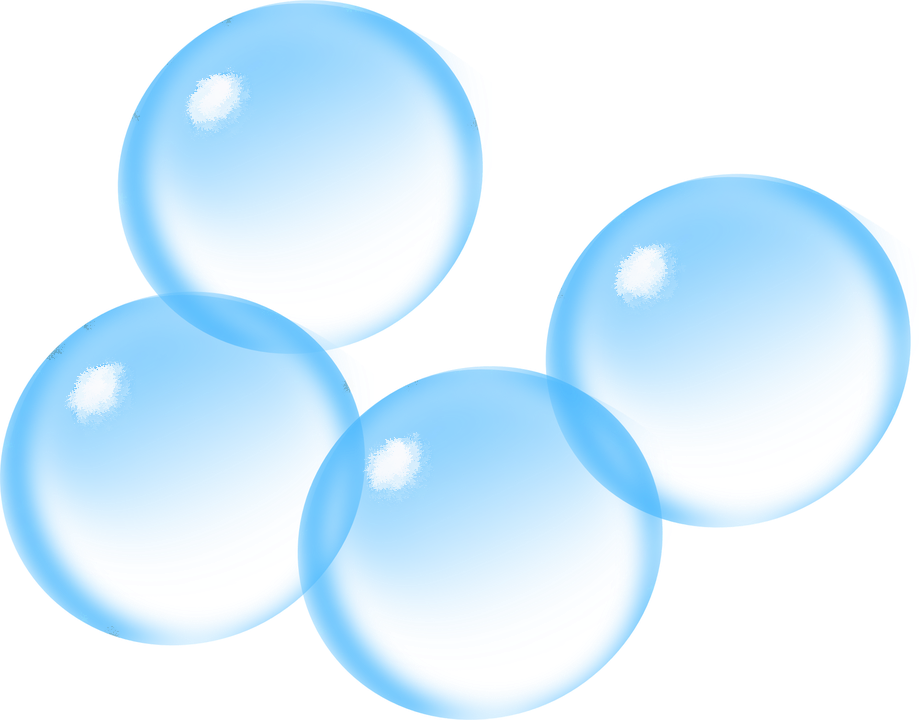 FUNDACIÓ PRIVADA TUTELAR 
Té com a finalitat la protecció i la cura de les persones amb diversitat funcional intel·lectual i legalment incapacitades 

ONCE BAGES, BERGUEDÀ, ANOIA
Institució que té com a propòsit millorar la qualitat de vida de la gent cega o amb altres discapacitats. 

ASSOCIACIÓ DISCAPACITAT VISUAL CATALUNYA
Associació que treballa amb i per a persones amb discapacitat visual amb la finalitat de donar-los servei, sense discriminació en funció del seu grau de visió ni en funció de la seva nacionalitat.
Els objectius són millorar la qualitat de vida del col·lectiu a Catalunya, impulsar la investigació en malalties oculars, i donar suport a entitats que treballen en el Tercer Món amb persones amb discapacitat visual.
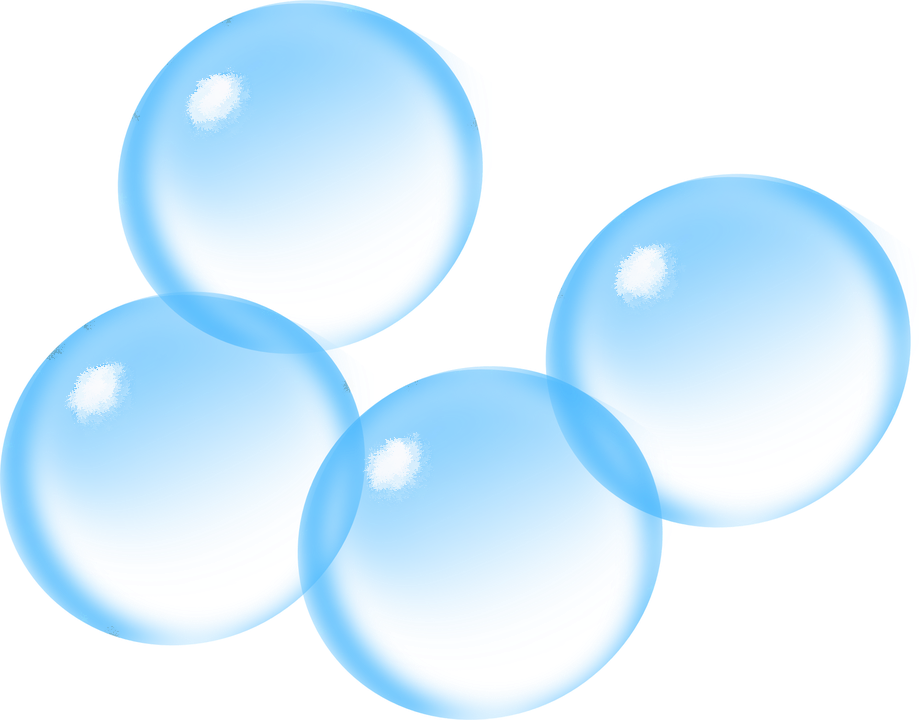 TEA-ASPERGER CAT CENTRAL 
Entitat sense ànim de lucra dirigida a donar suport i cobrir les necessitats de persones afectades per síndrome d’Asperger i les seves famílies per millorar la seva qualitat de vida.  
CENTRE DE RECURSOS TEA CAT CENTRAL 
Entitat sense ànim de lucre dedicada a promoure el benestar i la qualitat de vida de les persones amb trastorn de l'espectre autista (TEA) i les seves famílies.  
AUTISME BERGUEDÀ 
Entitat que busca donar suport i activitats als infants i joves del Berguedà amb TEA. També vol ser una entitat de suport a les famílies i per últim teixir una xarxa i una gran comunitat d’ajuda mútua i lliure d’estigmes entorn al TEA.
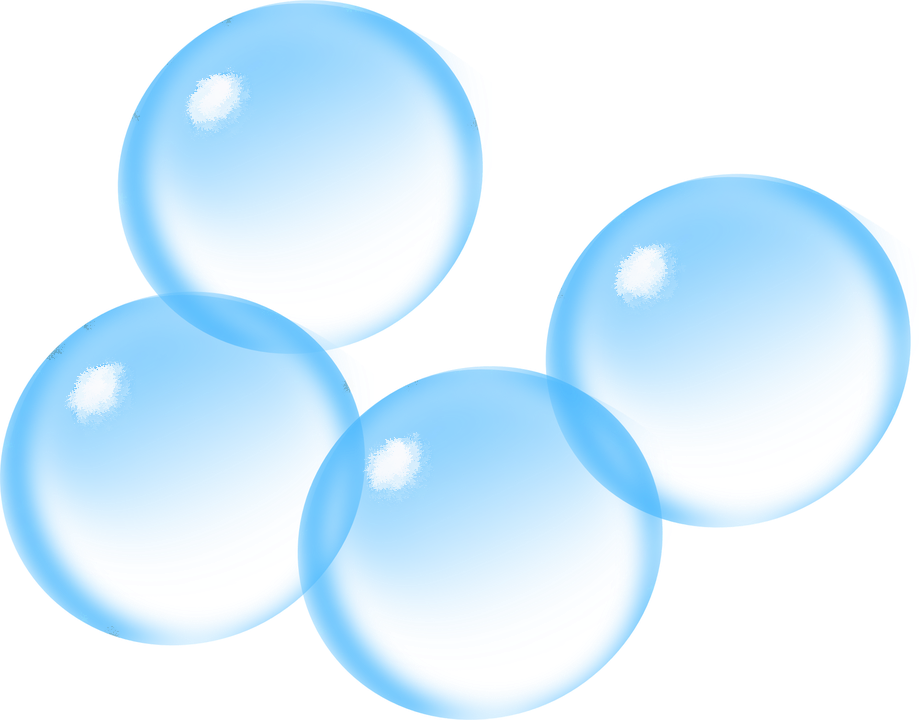 ASSOCIACIÓ DE TOT COR
Associació que presenta l’objectiu objectiu d'aconseguir una comarca càrdio-protegida i conscienciada. 

CASMACS (CASA SOCIAL DEL SORD DE MANRESA I COMARQUES)
Associació que representa a persones sordes i està liderada per persones sordes. El seu objectiu prioritari i principal és millorar la qualitat de vida d'aquest col· lectiu, contribuint en la seva promoció i desenvolupament. Serveis: intèrpret (una persona pel matí), curs de llenguatge de signes, club social, assessoria, grup d'ajuda, conferències, sortides culturals. 

AEDEQ- EQUINO-TERÀPIA
Associació de voluntaris/es que protegeixen animals i ofereixen activitats amb cavalls per persones amb necessitats especials.
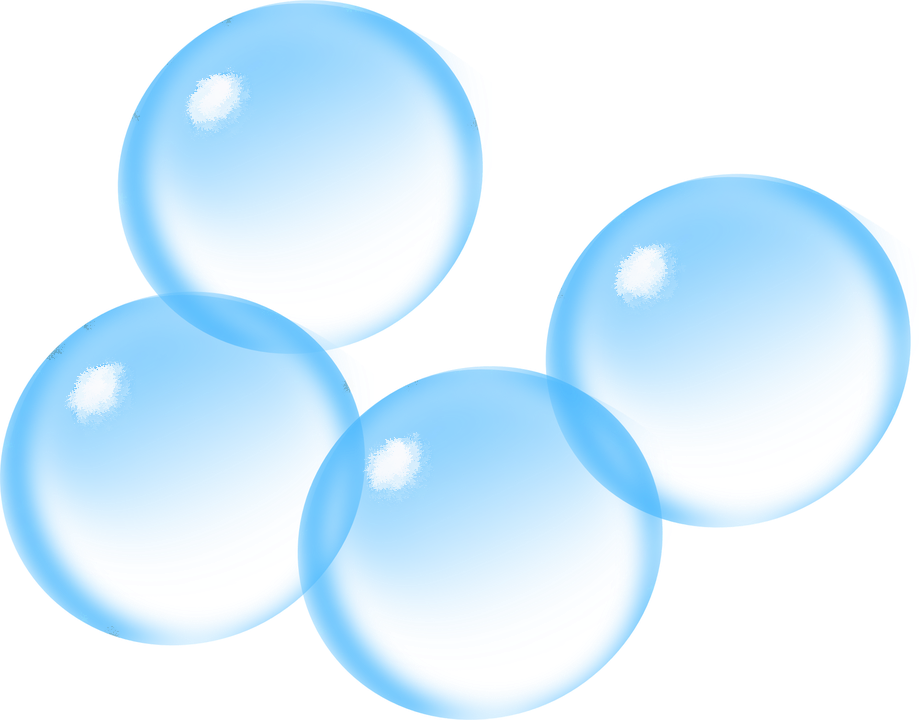 AFATRAC
Associació de familiars d’afectats per trastorn de Conducta dirigida al suport mutu.

ASSOCIACIÓ DE RECERCA CULTURAL I SOCIOEDUCATIVA (ARCS)
Fundació privada inscrita al Departament de justícia i  gestiona 2 projectes al Berguedà:
Centre Residencial d’Acció Educativa (CRAE) Mas La Riera a Borredà amb capacitat per a 16 places i que atén a joves d’entre 12 i 18 anys tutelats per la Direcció General d’Atenció a la Infància i l’Adolescència.
Fa formació en educació social, educació emocional i neuroeducació en diferents institucions públiques i privades a demanda.
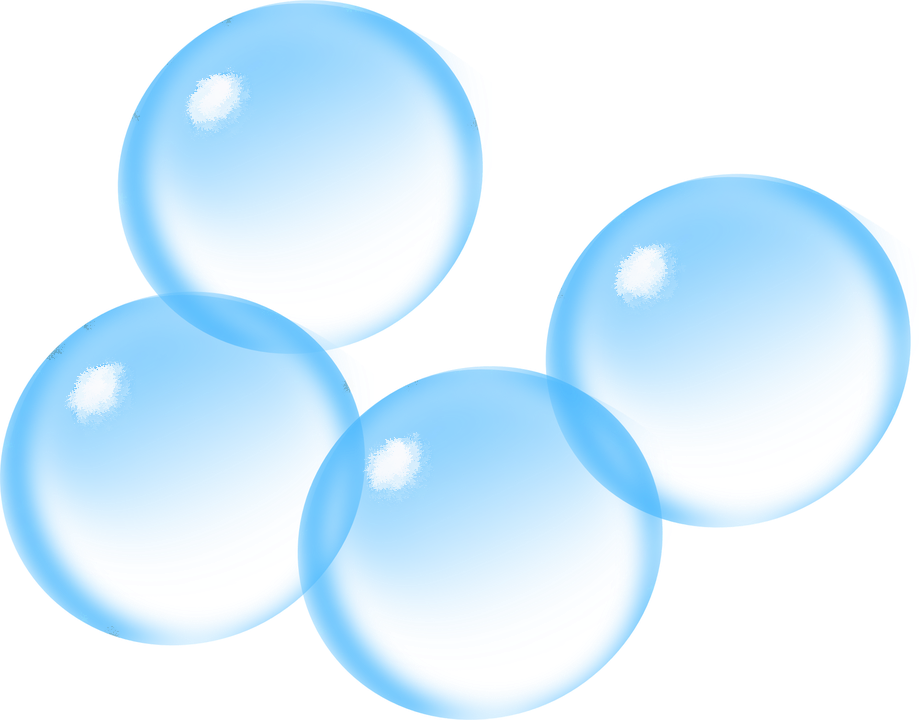 ESCOLA TERAPÈUTICA I EDUCATIVA ETE VALLADAURA

Atenció Terapèutica i educativa per a Adolescents i Joves.


FUNDACIÓN DIAGRAMA (CENTRE  JOVES MIGRATS SOLS AL BERGUEDÀ)

Intervenció Psicosocial, atenent les necessitats de persones vulnerables o en dificultat social, sempre des de la defensa i promoció dels Drets Humans.
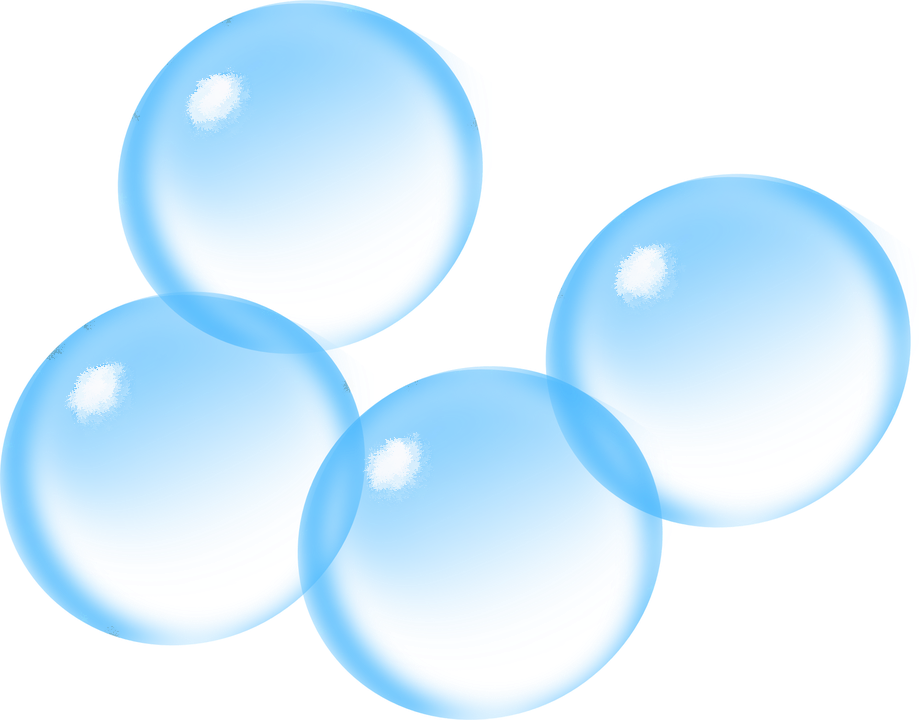 SENSE LIMITS 

Associació de familiars de persones amb diversitat funcional


ASSOCIACIÓ CATALANA DE’AFECTADES I AFECTATS DE FIBROMIÀLGIA I D’ALTRES SÍNDROMES DE SENSIBILITZACIÓ CENTRAL

La primera associació de Catalunya formada per persones afectades de fibromiàlgia (FM), síndrome de fatiga crònica / encefalomielitis miàlgica (SFC/EM) , sensibilitat química múltiple (SQM), electrohipersensibilitat (EHS)i altres processos de sensibilització central relacionats amb les esmentades malalties.
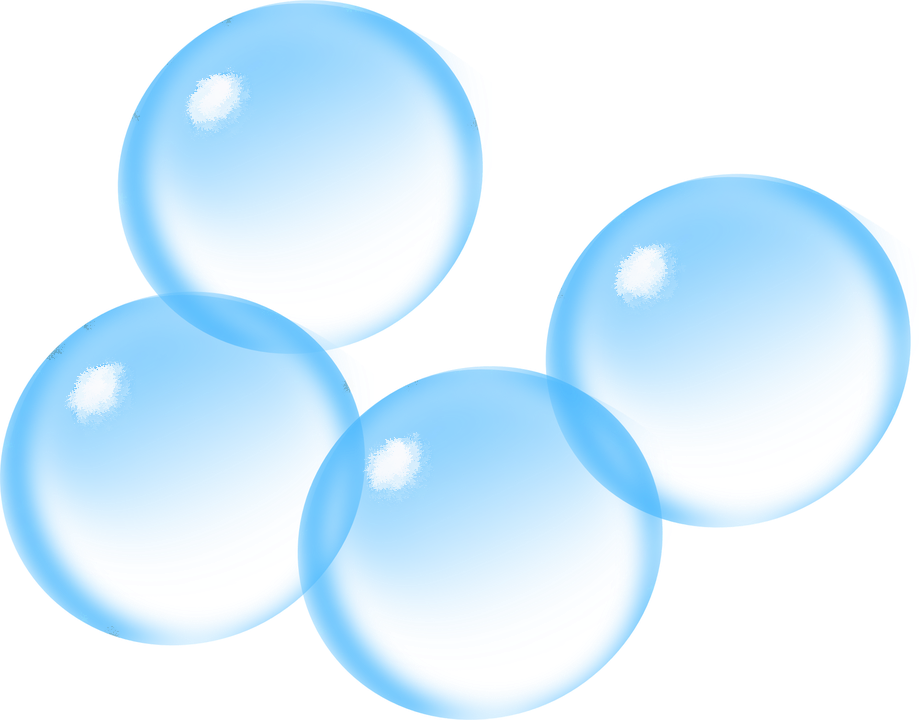 ENTITATSSOLIDARITAT I COOPERACIÓ
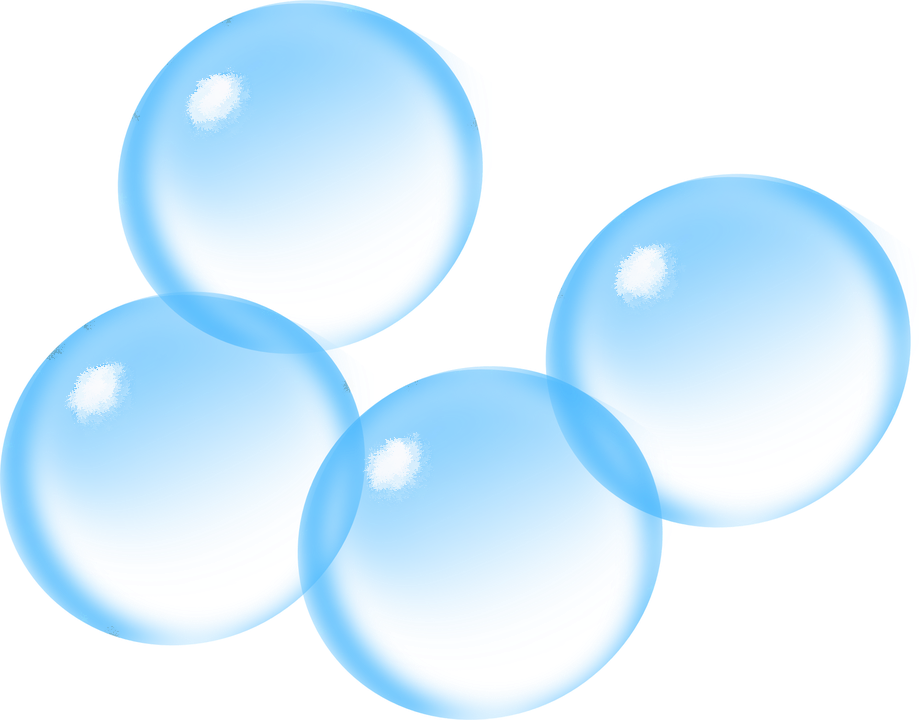 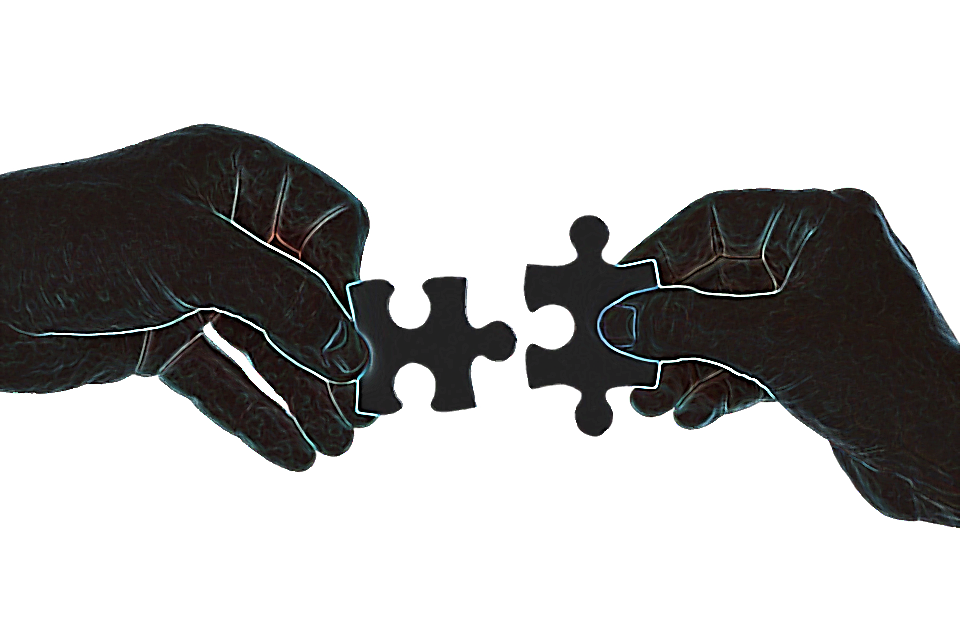 CASA NOSTRA, CASA VOSTRA
Organització per la promoció de l'acollida de persones refugiades. 

MANS PER L'ACCIÓ SOLIDÀRIA 
Voluntariat organitzat pel repartiment aliments 

BANC DEL TEMPS DEL BERGUEDÀ
Té per objectiu promoure la relació i la solidaritat entre les persones; i alhora ser una eina per crear una alternativa econòmica social mitjançant l'intercanvi d'habilitats.  

GRUP SABER 
Grup de sensibilització i acollida dels refugiats al Berguedà. Ofereix recursos educatius.
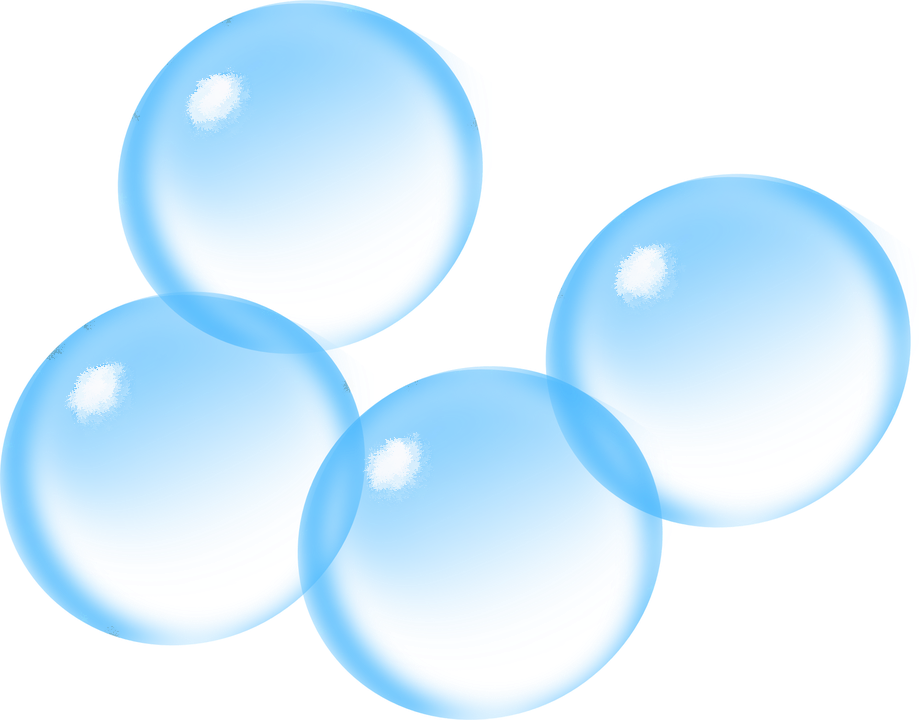 AFRICATALANS– DIÀSPORA AFRICANA DEL BERGUEDÀ
L'associació engloba a persones d'una desena de nacionalitats diferents procedents del continent africà amb l'objectiu de promoure l'intercanvi cultural amb la societat d'acollida, i de treballar per tal d'augmentar el seu grau de participació en la societat de forma igualitària.

SENSE POR
Inicialment va néixer única i exclusivament per a recaptar fons per la Marató de 2018, dedicada al càncer. Actualment continua amb la tasca per recaptar fons amb diferents fins, i s’ofereixen a ajudar a qualsevol persona, Associació o Fundació en la seva causa.
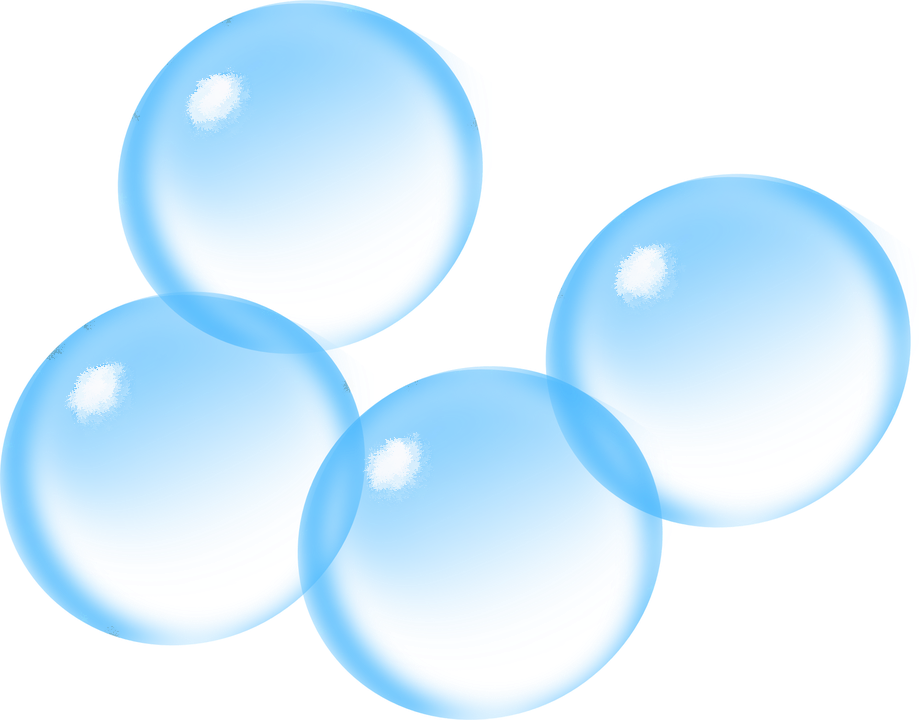 ENTITATS RELIGIOSESI SOLIDÀRIES
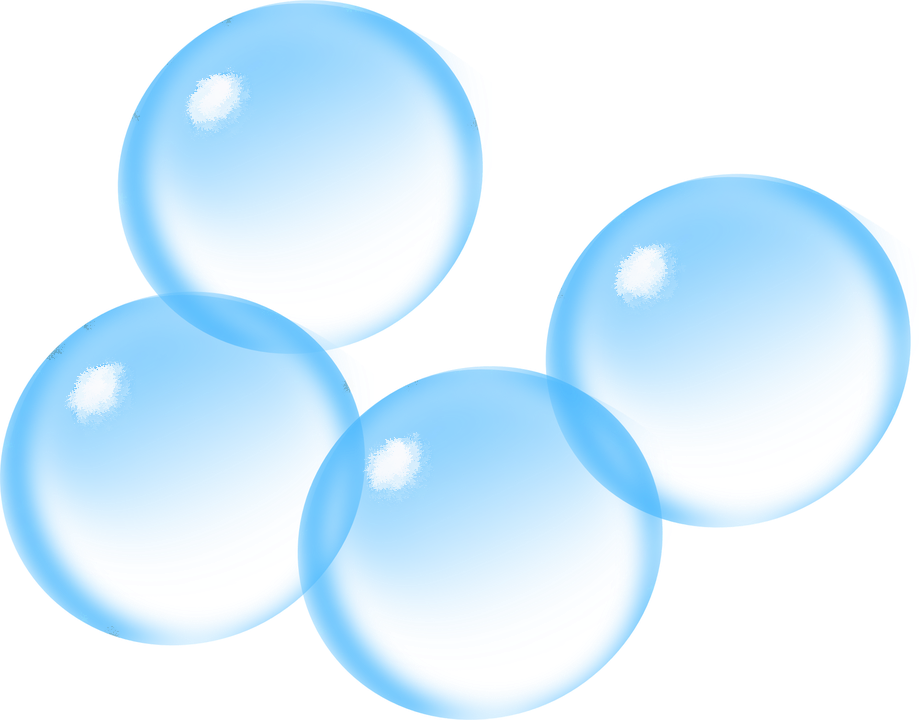 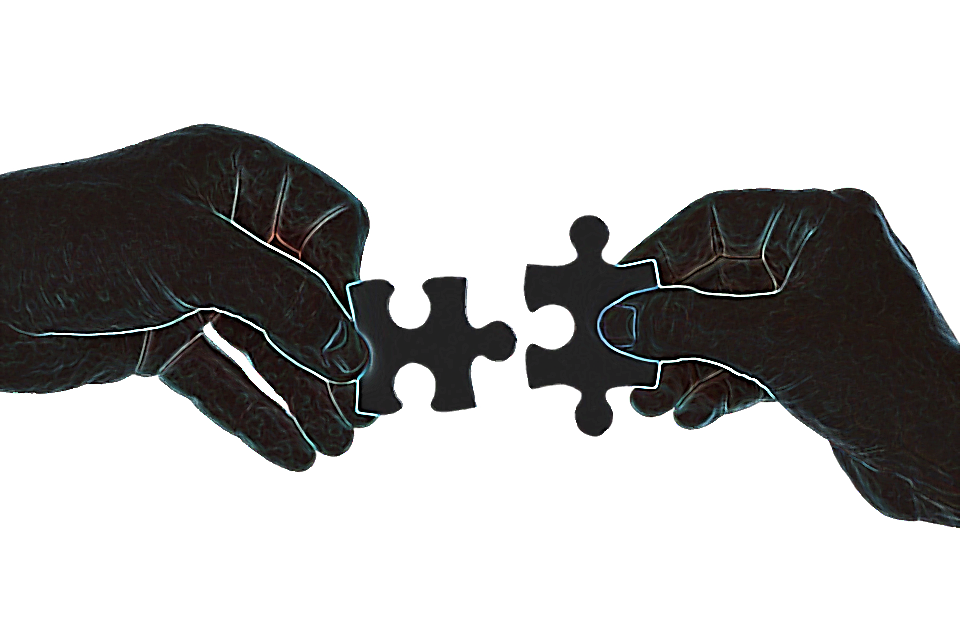 CARITAS BERGA
Promou, orienta, potencià, coordina i realitza l’acció caritativa-social de la Parròquia de Berga.

MANS UNIDES 
Organització de cooperació internacional. Al Berguedà realitza campanyes de sensibilització i organitza activitats benèfiques per finançar les accions. 

COMUNITAT ISLÀMICA DE BERGA 
Organització per defensa dels drets de persones de la comunitat islàmica. 

ASSOCIACIÓ ISLÀMICA DE GIRONELLA 
Organització per defensa dels drets de persones de la comuntiat islàmica. 

ASSOCIACIÓ ISLÀMICA DEL BERGUEDÀ 
Organització per defensa dels drets de persones de la comuntiat islàmica.
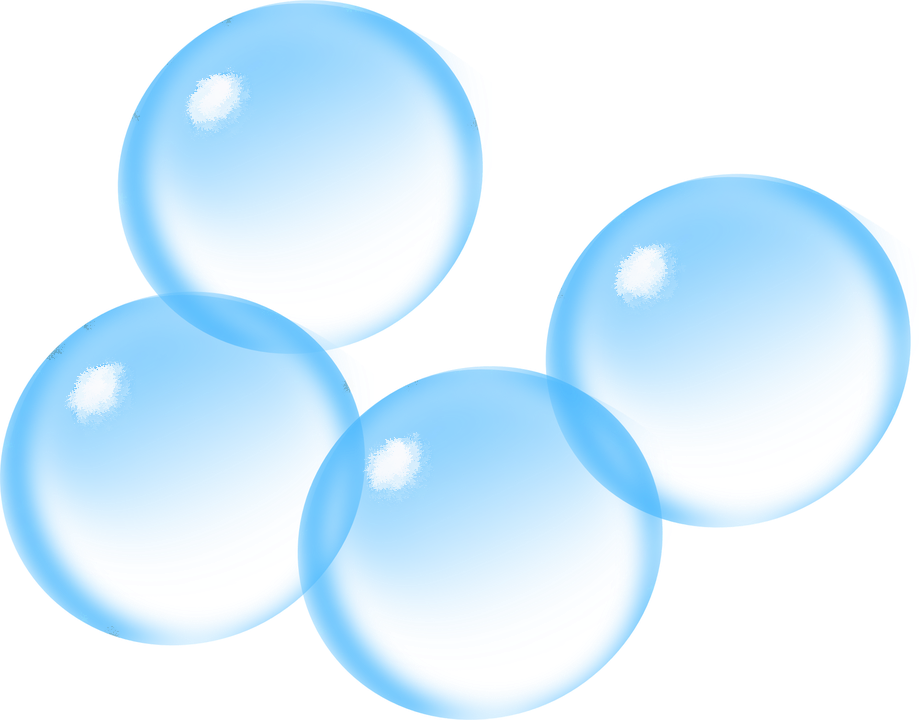 ENTITATSGENT GRAN
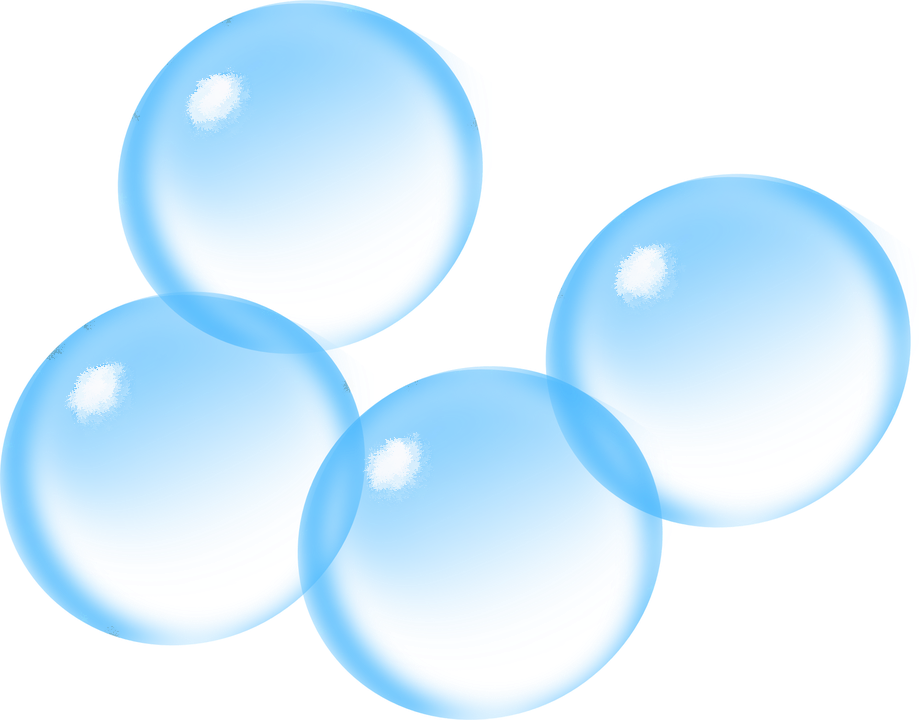 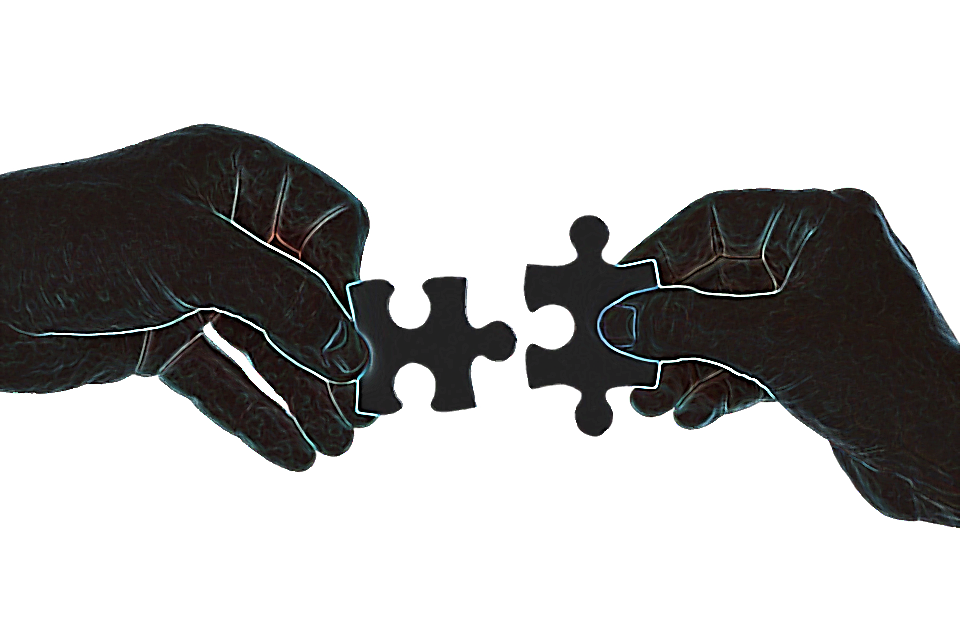 ASSOCIACIÓ GENT GRAN D’AVIÀ
ASSOCIACIÓ GENT GRAN DE BORREDÀ
ASSOCIACIÓ TAGAST DE BERGA
ASSOCIACIÓ AULES DE FORMACIÓ GENT GRAN BERGA
GERMANOR DE LA GENT GRAN DE CERCS
LLAR DEL PENSIONISTA GUARDIOLA DE BERGUEDÀ
LLAR DEL PENISONISTA LILLET
ASSOCIACIÓ GENT GRAN GERUNDELLA DE GIRONELLA
ASSOCIACIÓ LLAR D’AVIS DR. FAUSTÍ LLAVERIES DE PUIG-REIG
ASSOCIACIÓ GENT GRAN AMETLLA DE MEROLA
ASSOCIACIÓ GENT GRAN DE LES PARRÒQUIES DE MONTMAJOR
ASSOCIACIÓ GENT GRAN SOM-HI TOTS! L’ESPUNYOLA
ASSOCIACIÓ GENT  GRAN DE VILADA
AULES DE FORMACIÓ CULTURAL

Entitats formades per persones grans que organitzen activitats de tipus social,
 cultural  i de lleure
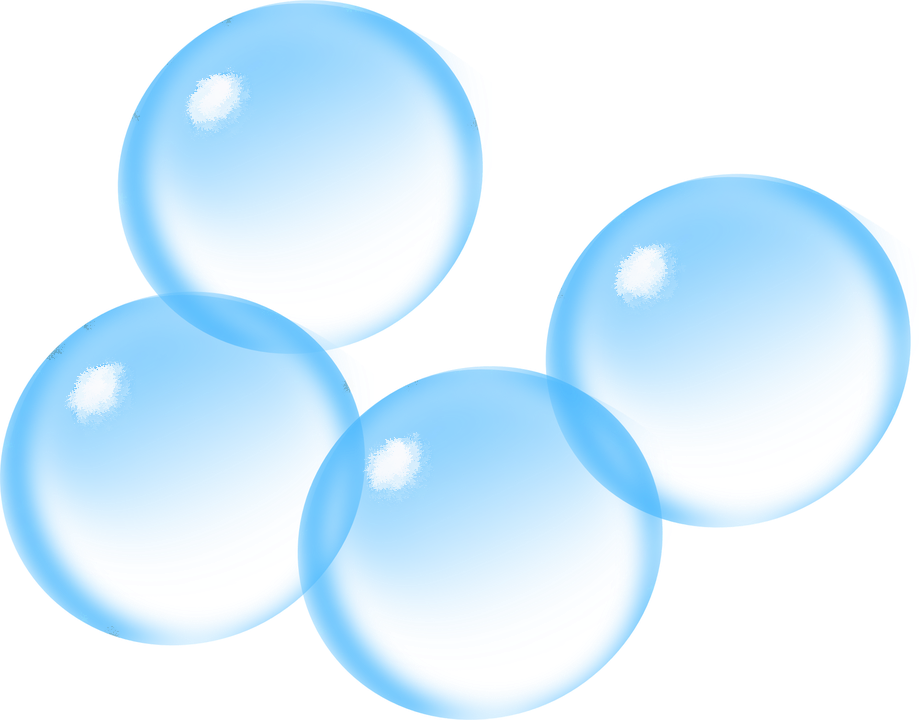 ENTITATSDE DONES
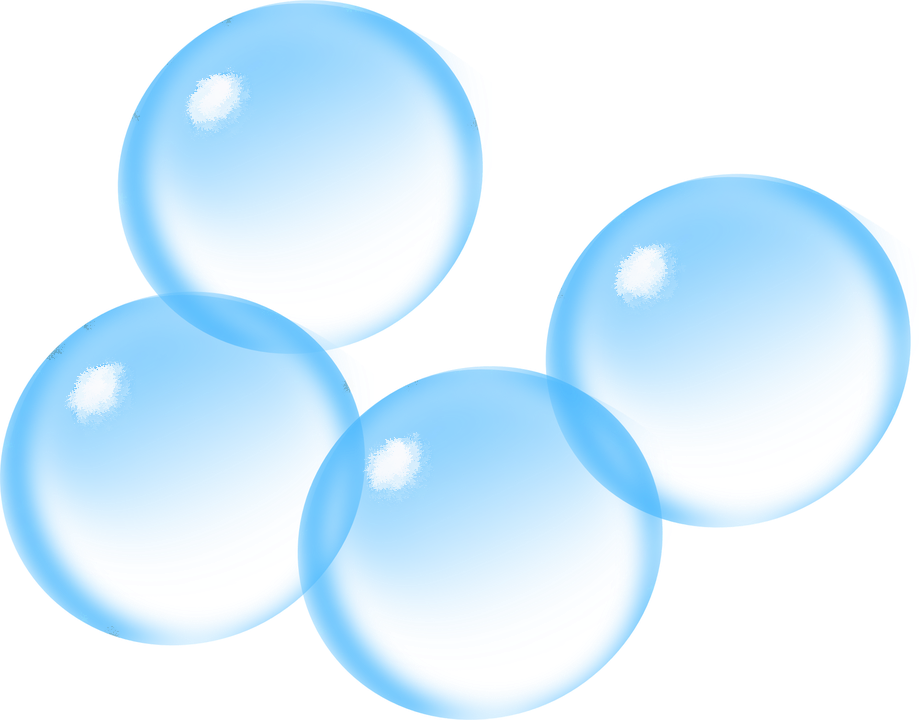 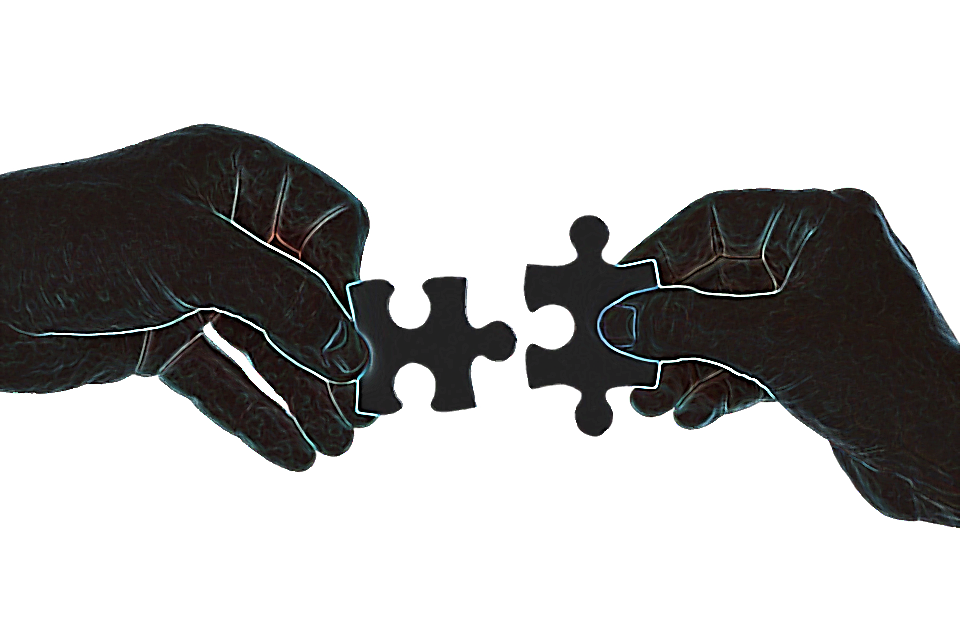 ASSOCIACIÓ DE DONES DEL BERGUEDÀ
ASSOCIACIÓ DE DONES DE GÓSOL
ASSOCIACIÓ DONES DE FÀTIMA DE VILADA
ASSOCIACIÓ DE DONES DE MONTMAJOR
ASSOCIACIÓ DE DONES DE CERCS

Entitats formades per dones que organitzen activitats de tipus social, cultural i de lleure.
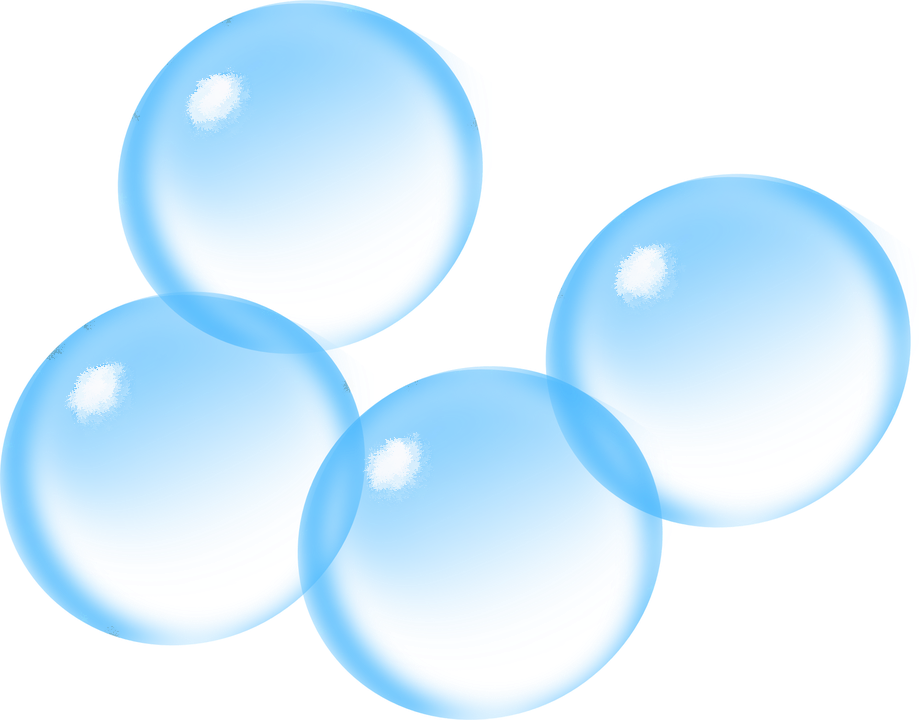 ENTITATS DEPROTECCIÓ D’ANIMALS
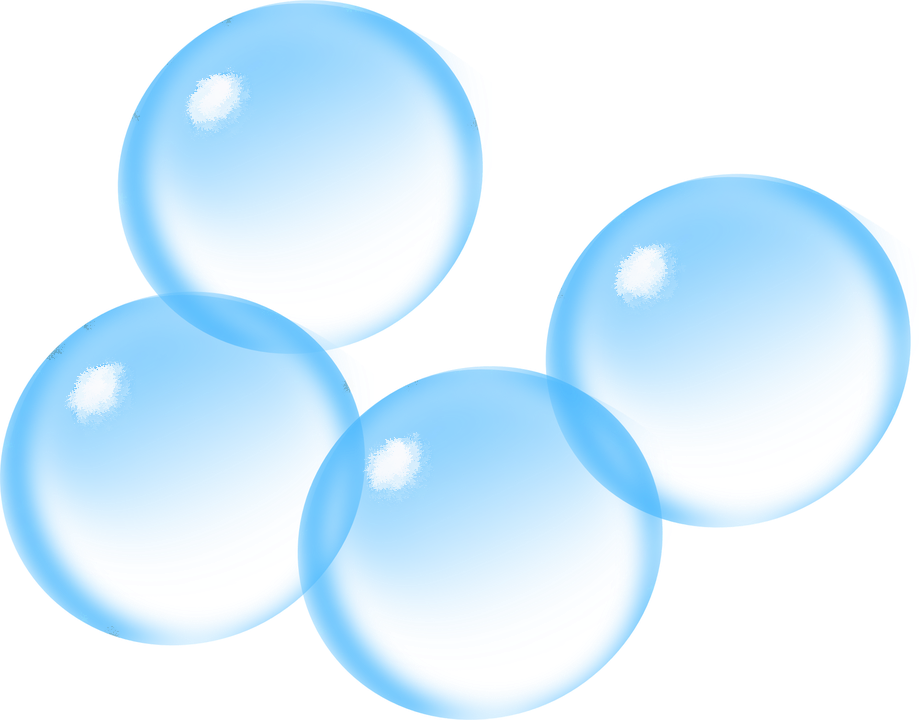 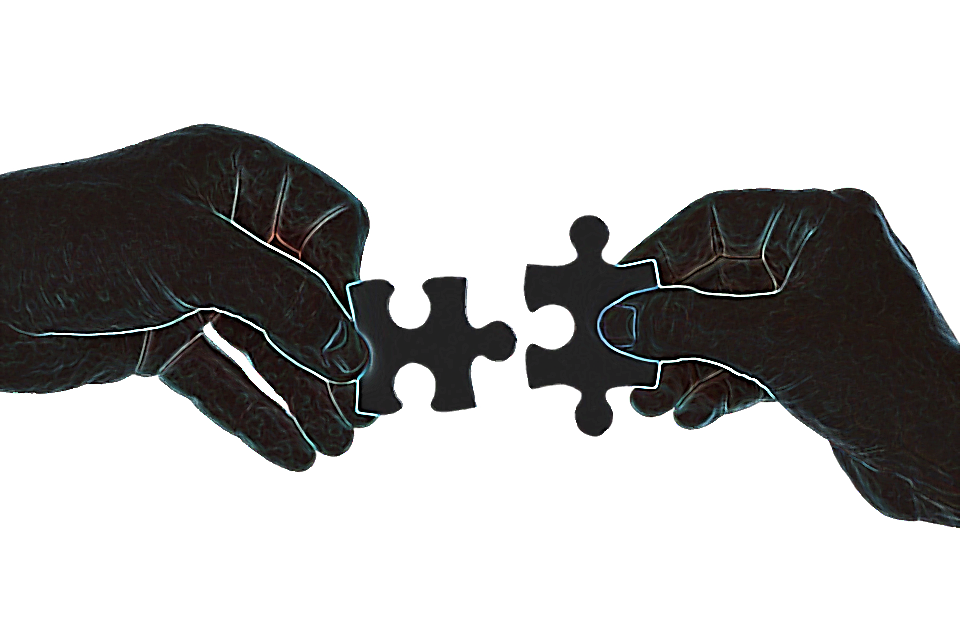 PROTECTORA D’ANIMALS DE BERGA
La seva missió és el refugi d una gran quantitat de gats i gossos que han tingut la mala sort de ser abandonats a la comarca i els busca una nova casa.

AEDEQ- EQUINOTERÀPIA
Associació de voluntaris/es que protegeixen animals i ofereixen activitats amb cavalls per persones amb necessitats especials. 

EL REFUGI – ANIMALS EN ADOPCIÓ AL BERGUEDÀ
Recollen tota classe d’animals abandonats i maltractats, quan ja estan recuperats els donen en adopció
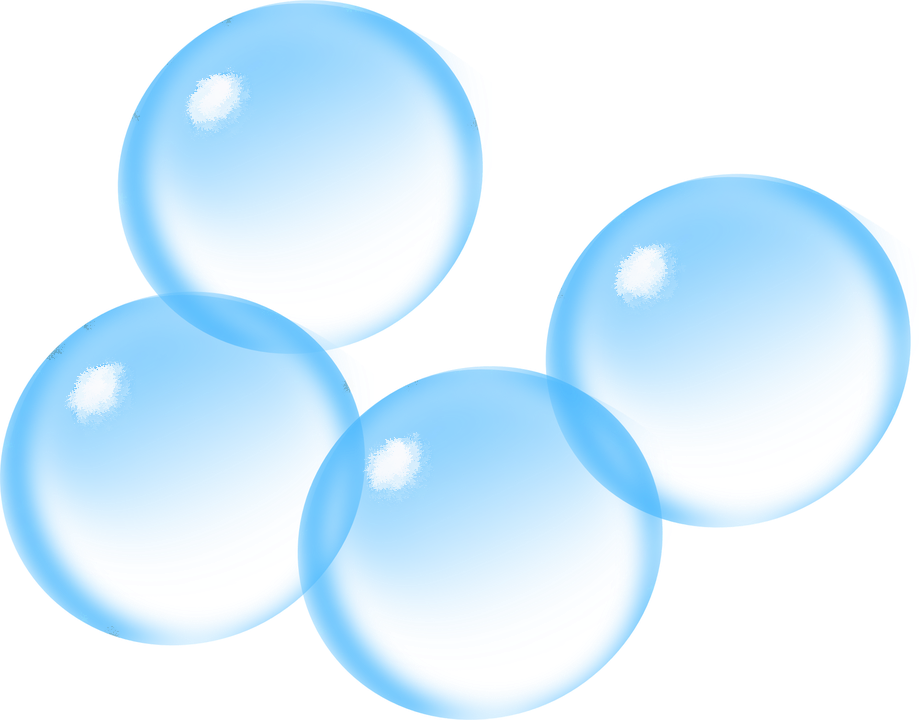 ALTRES TIPUS D’ENTITATS
Lleure
Esportives
Associacions de veïns i veïnes 
Unions de botiguers
Culturals
Associacions de famíles (AFA)
Entre d’altres.
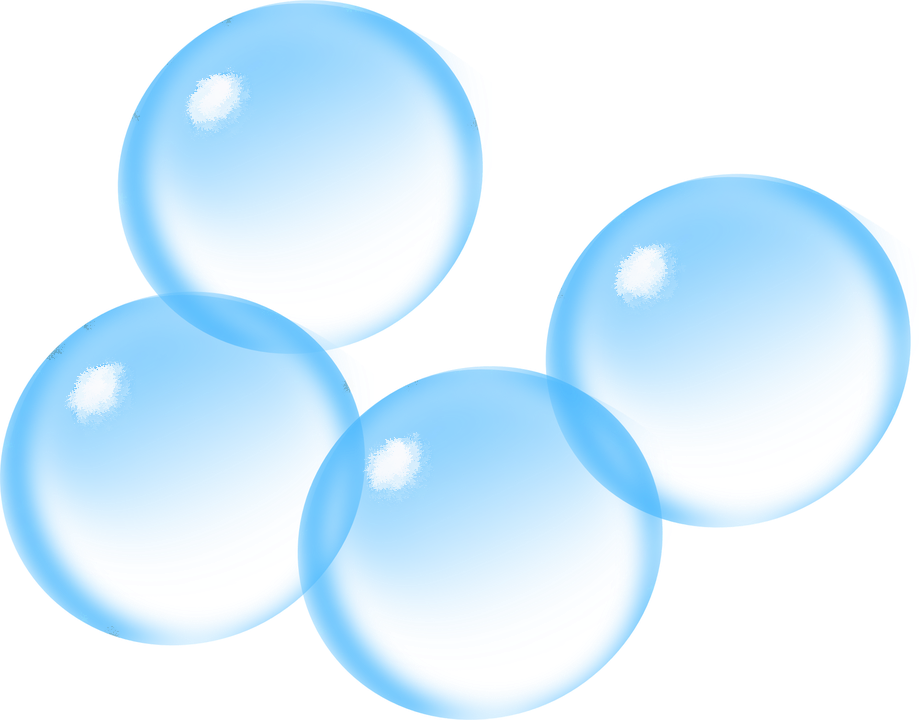 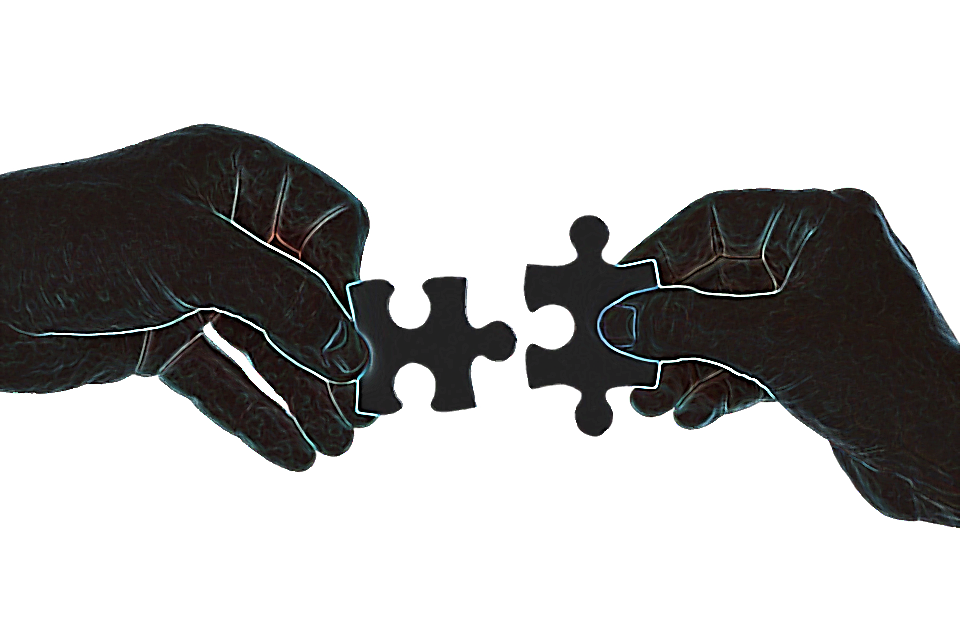 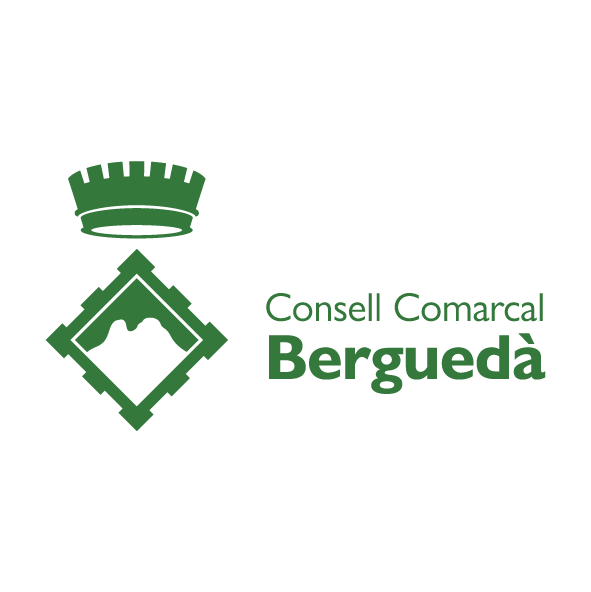 MOLTES GRÀCIES
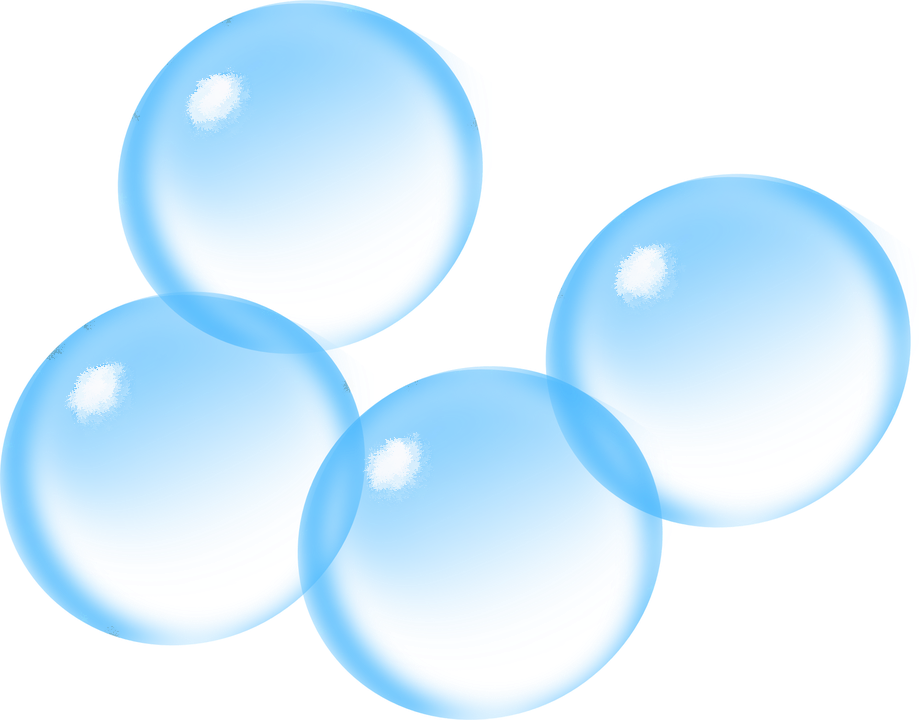 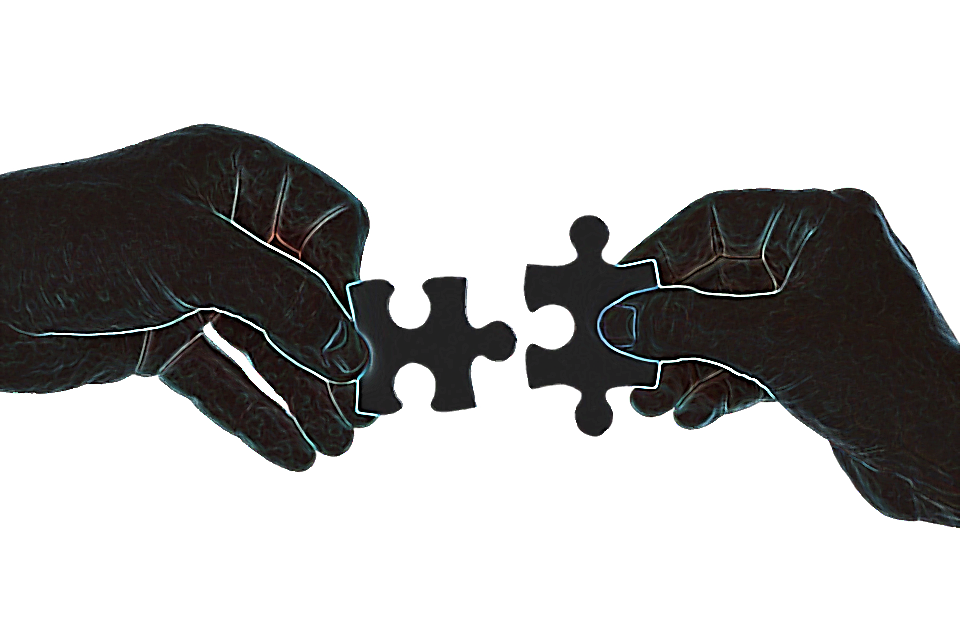